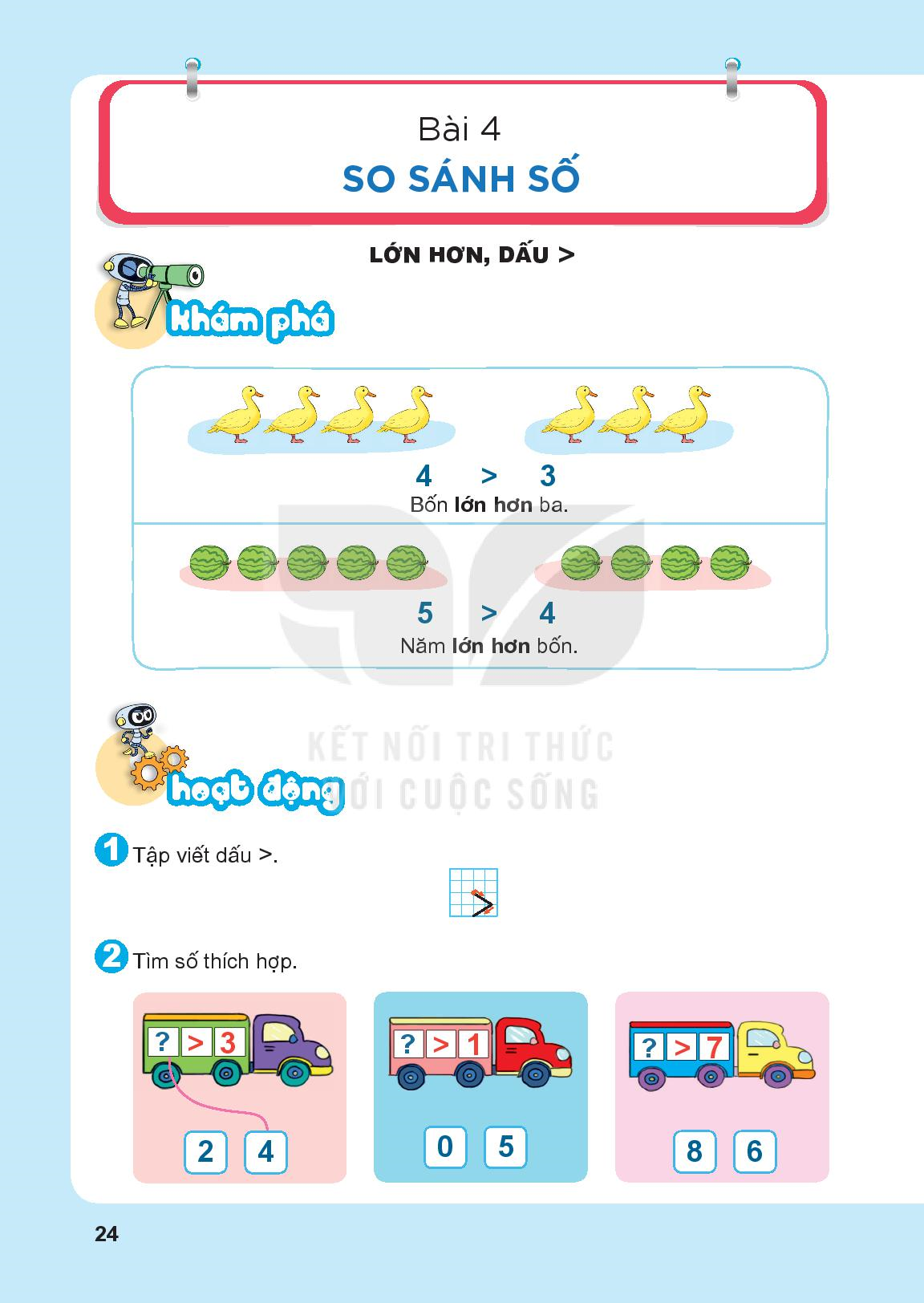 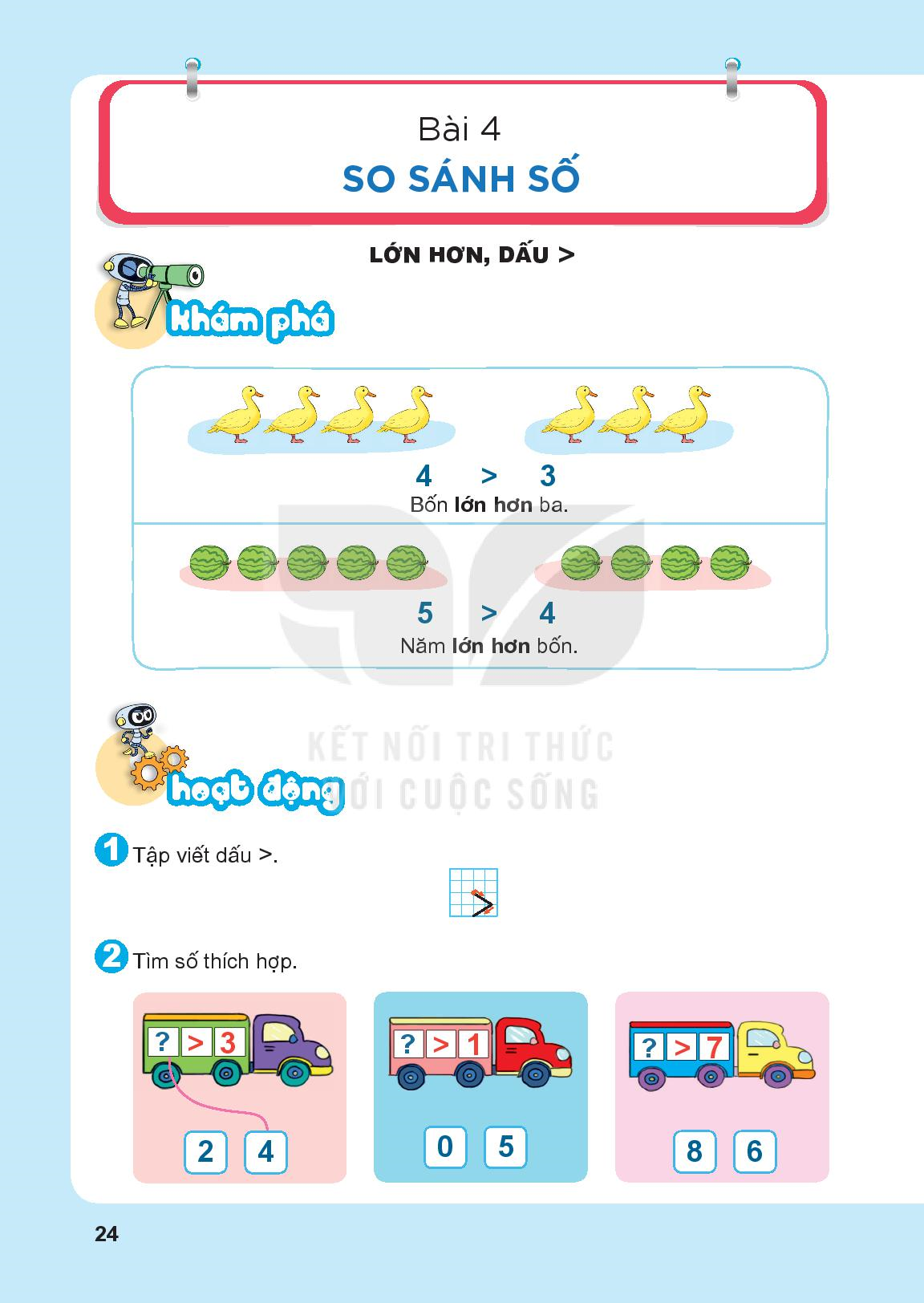 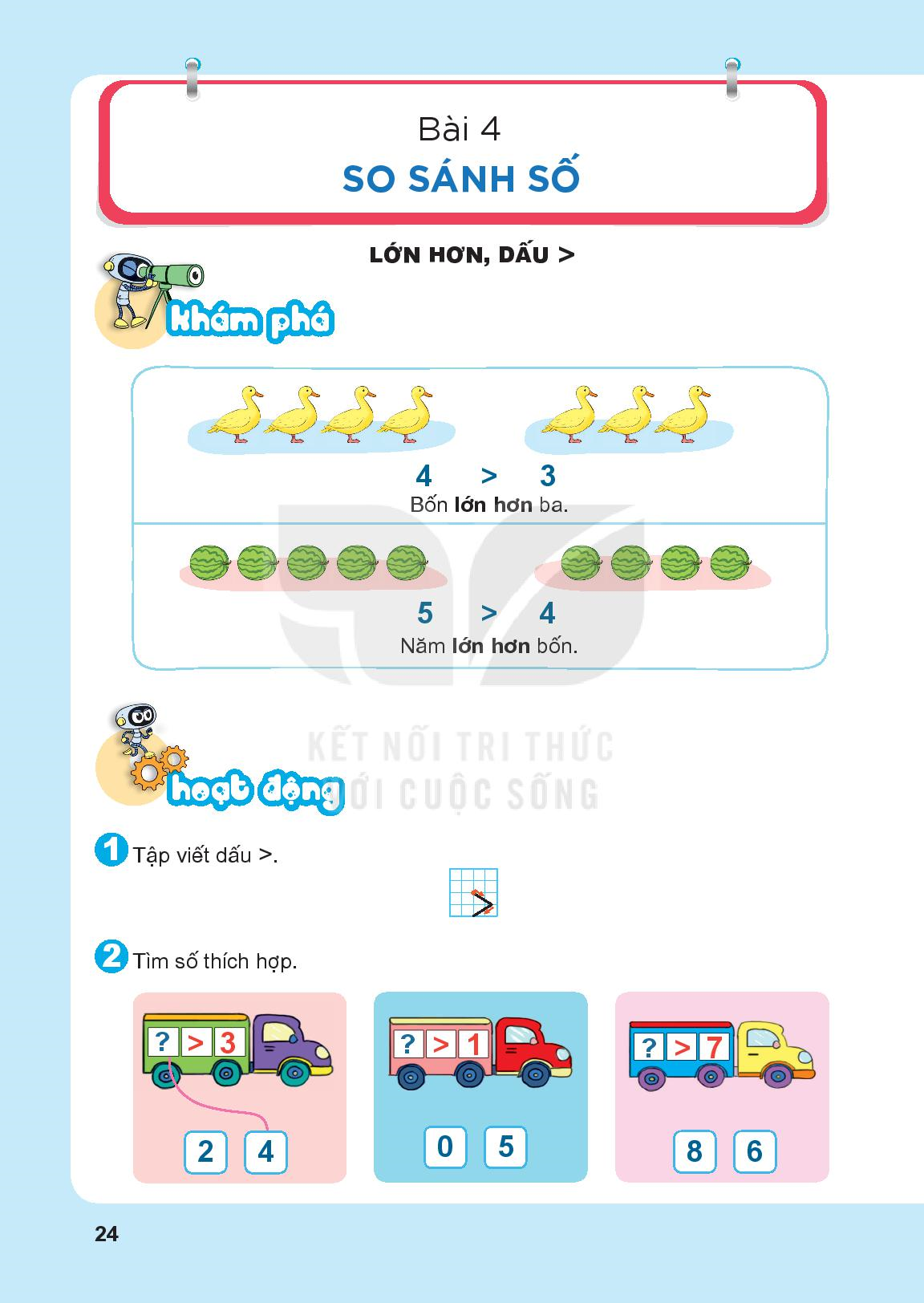 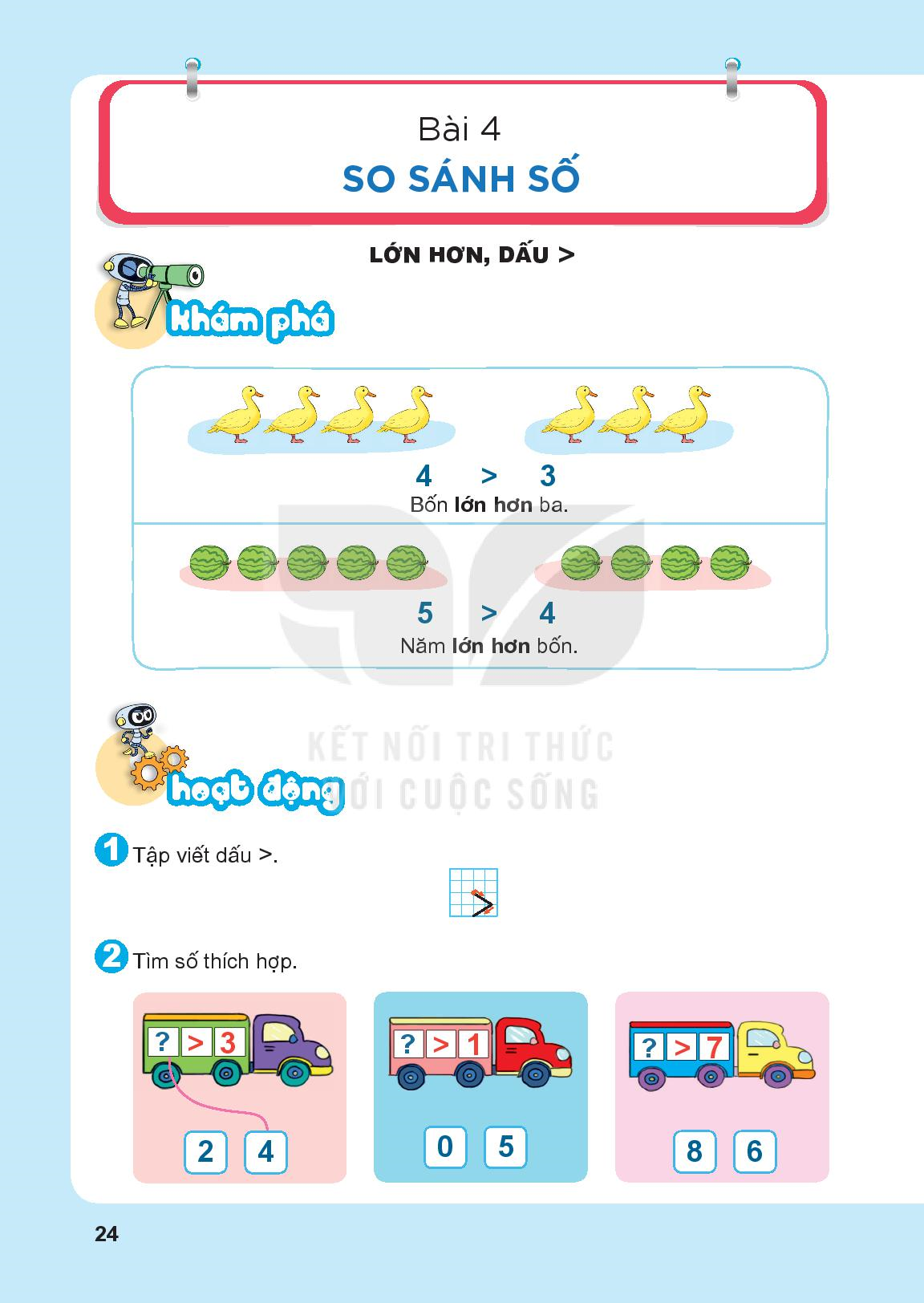 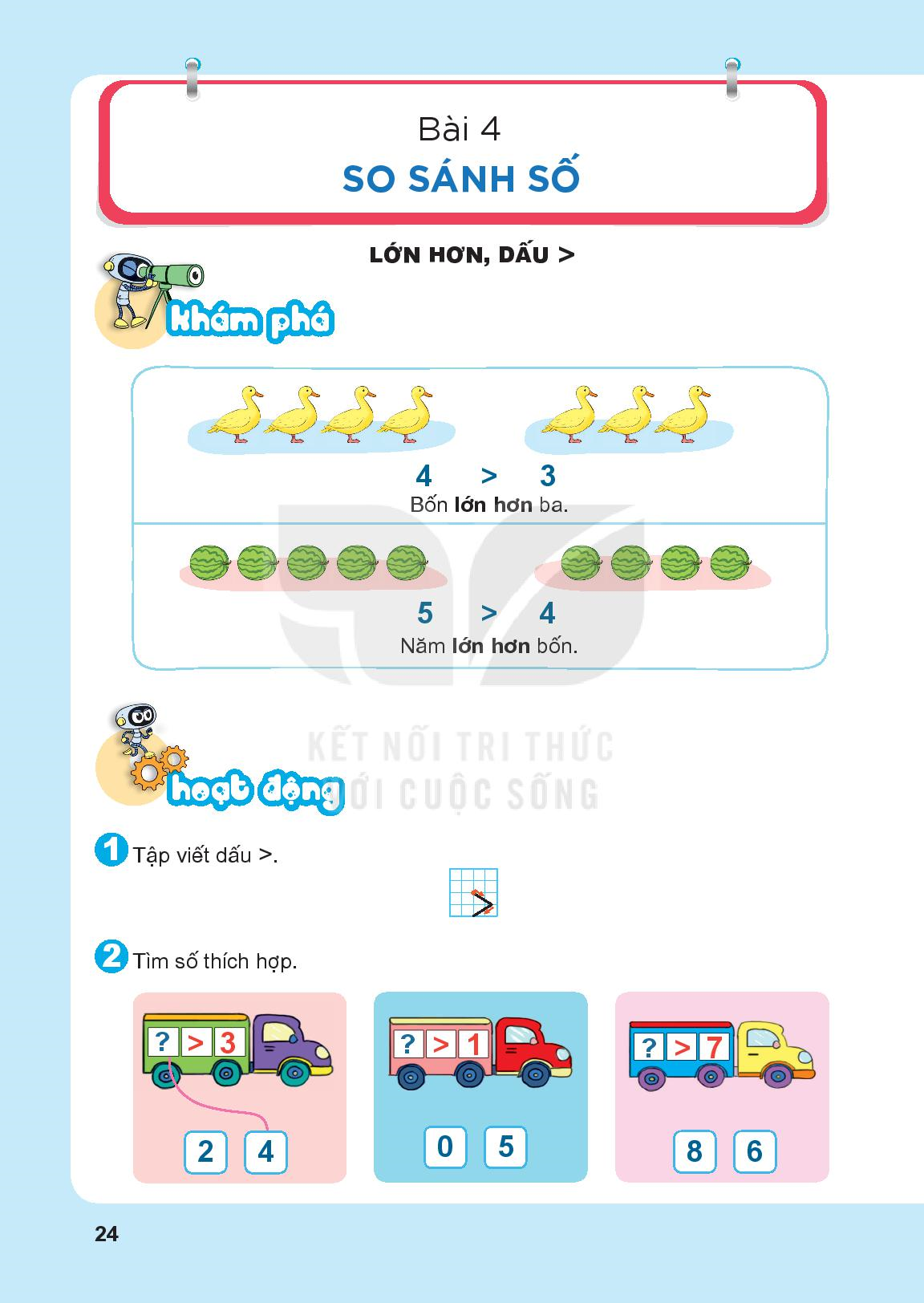 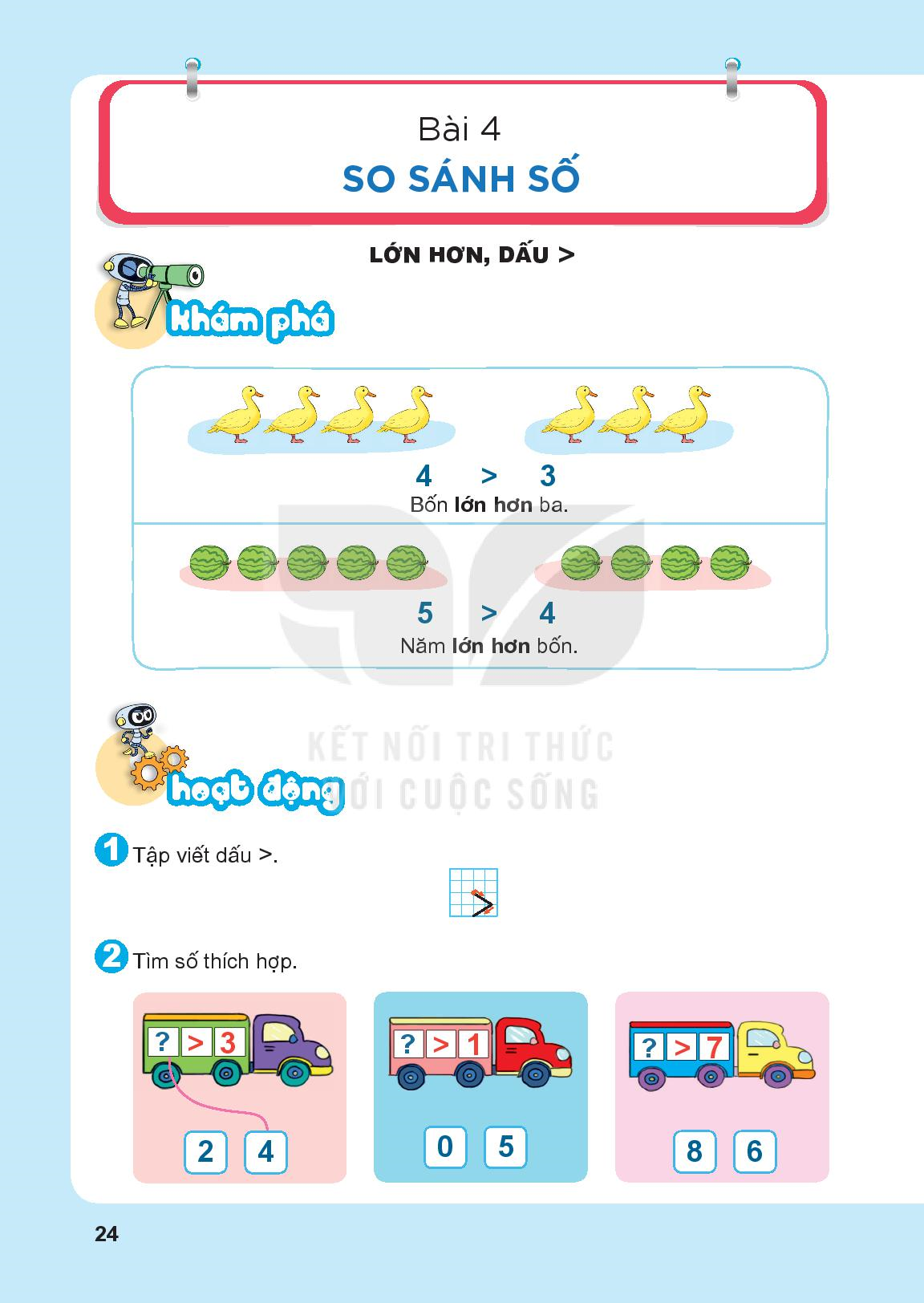 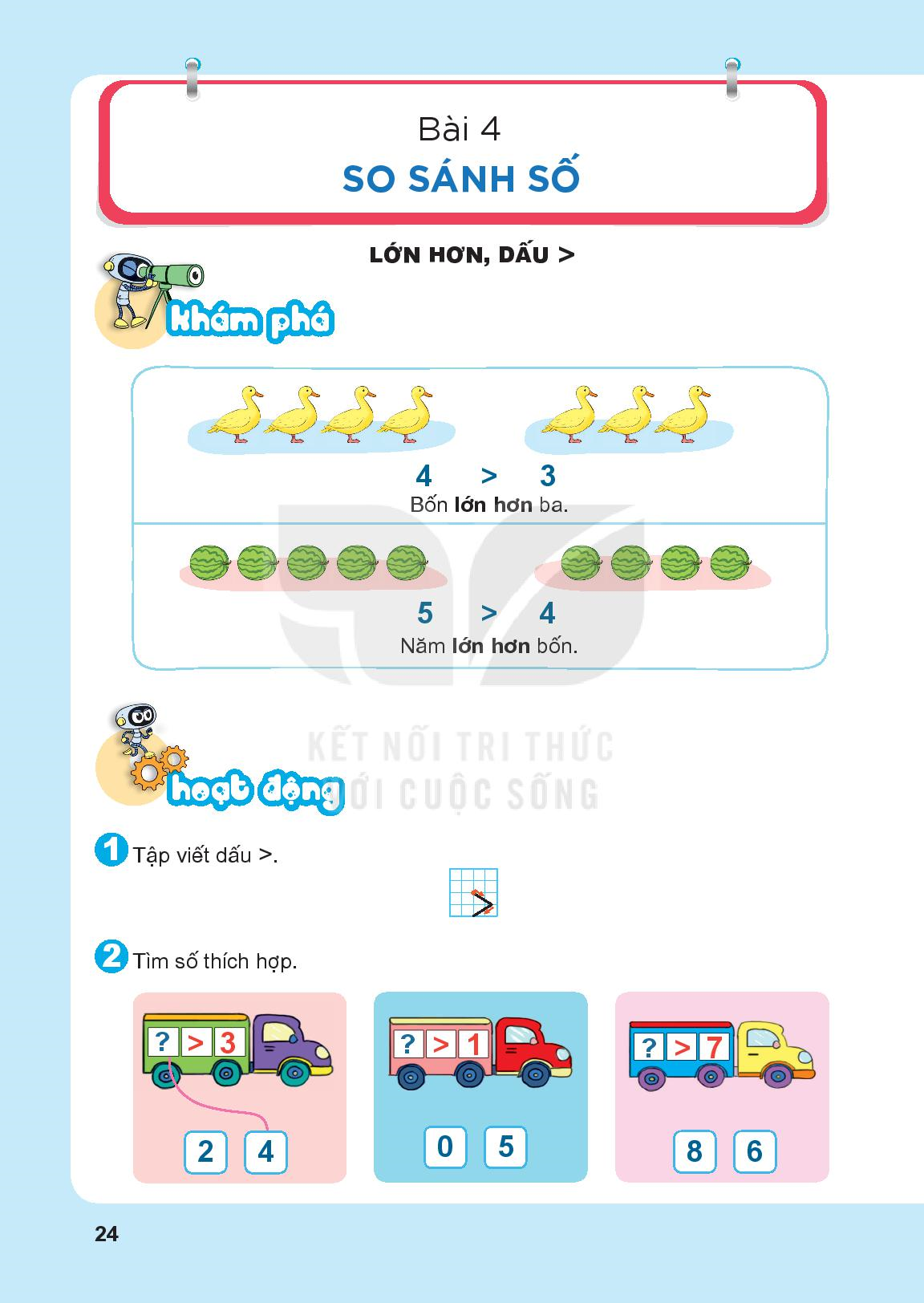 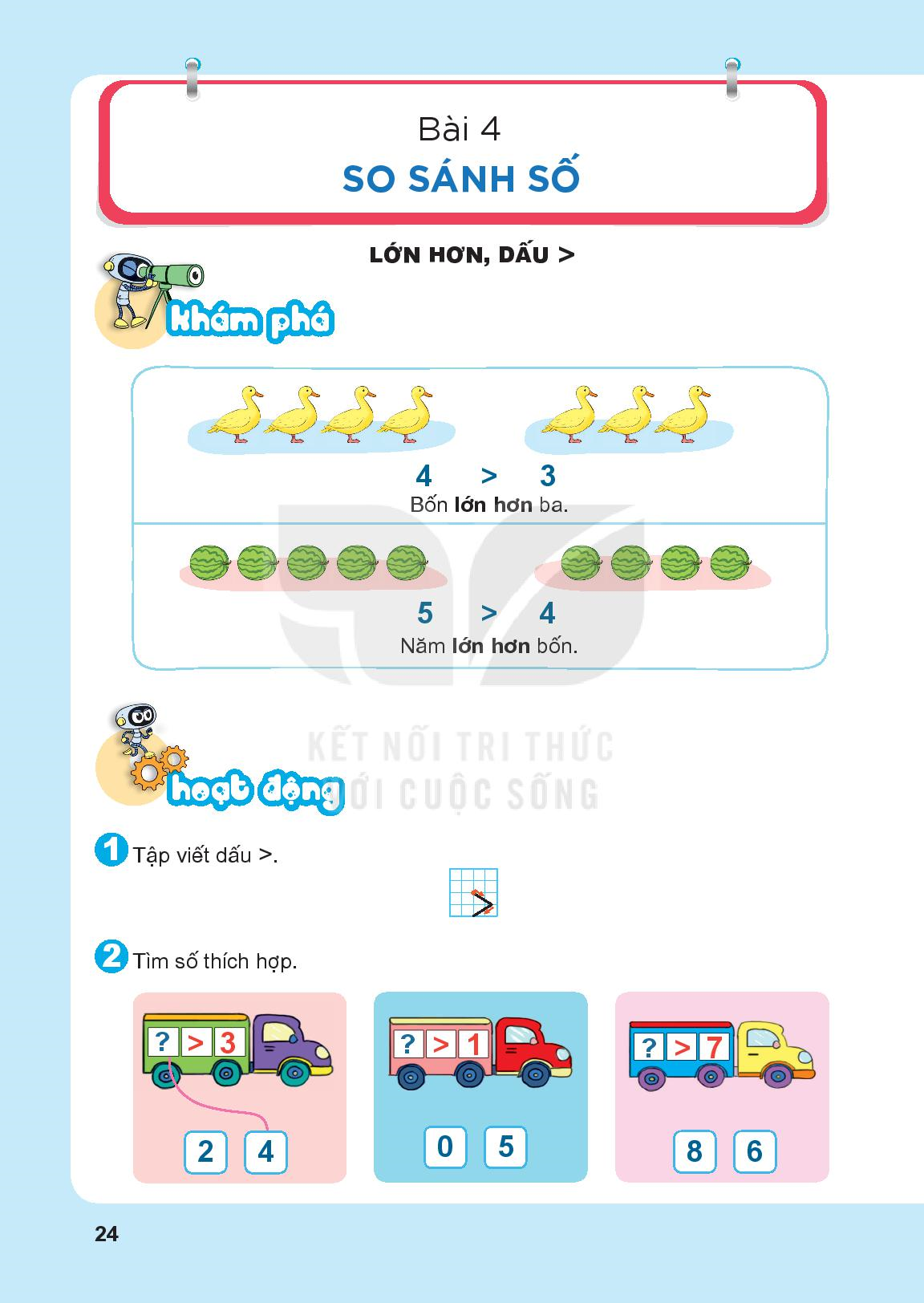 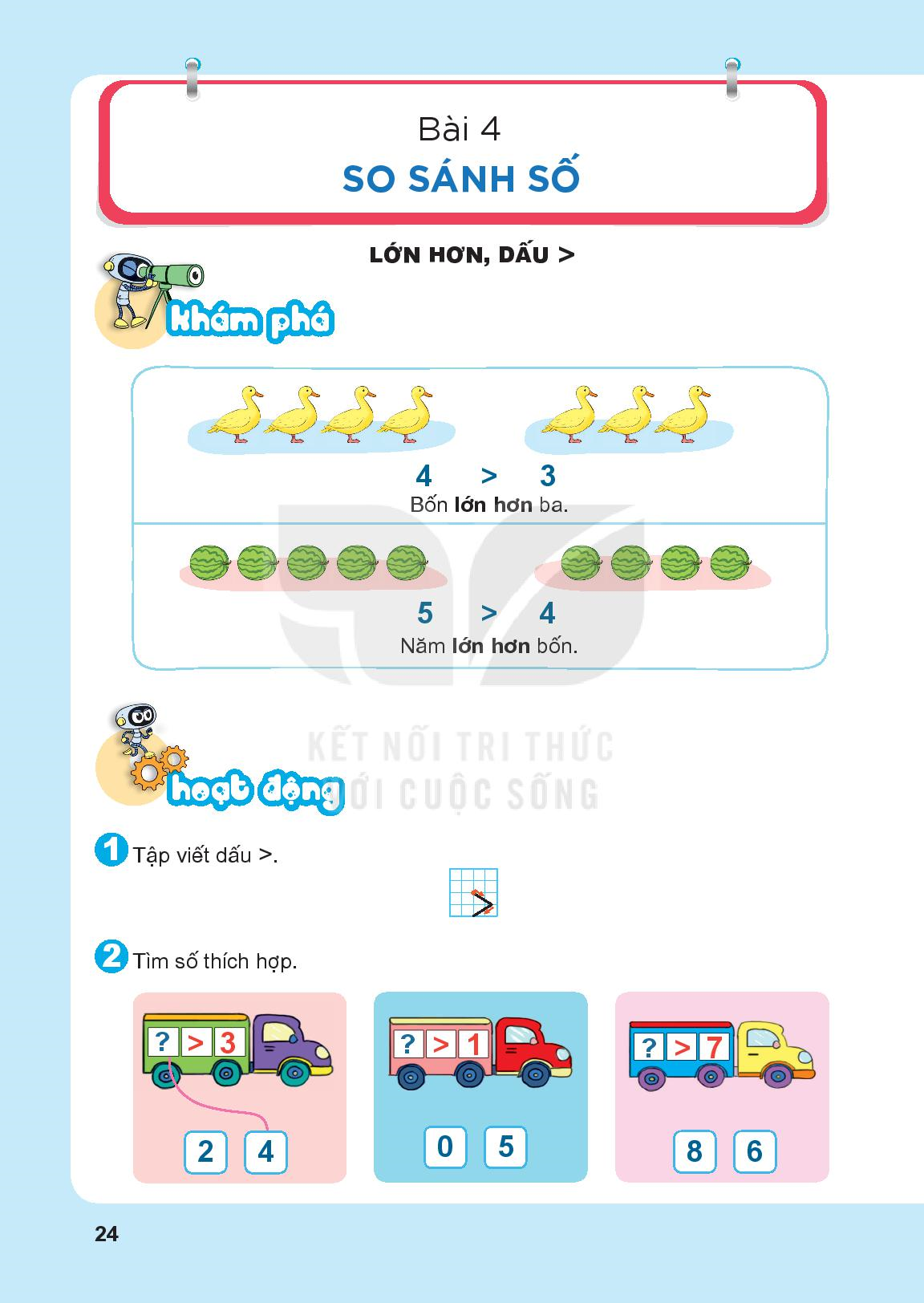 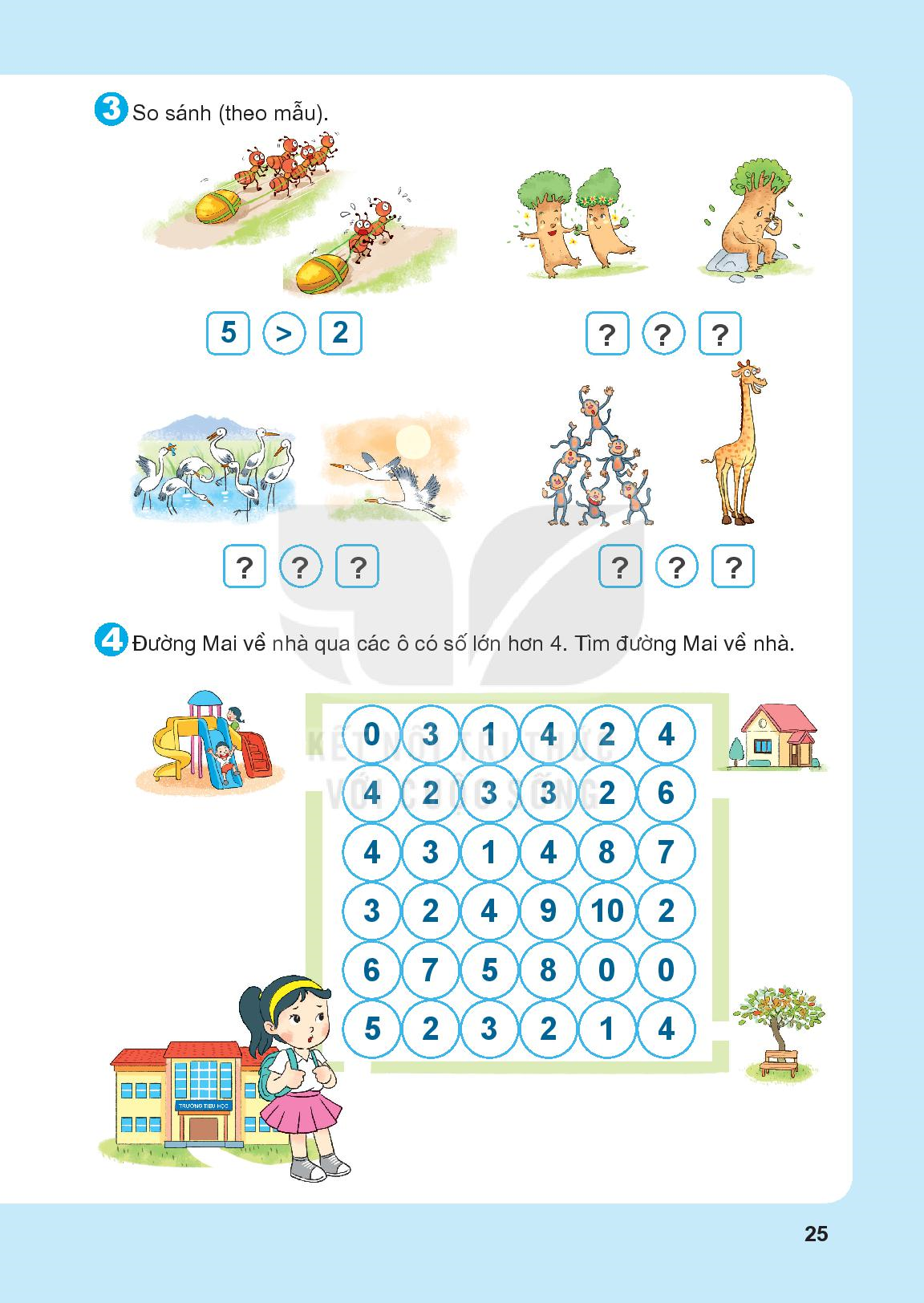 >
1
2
>
>
1
6
2
6
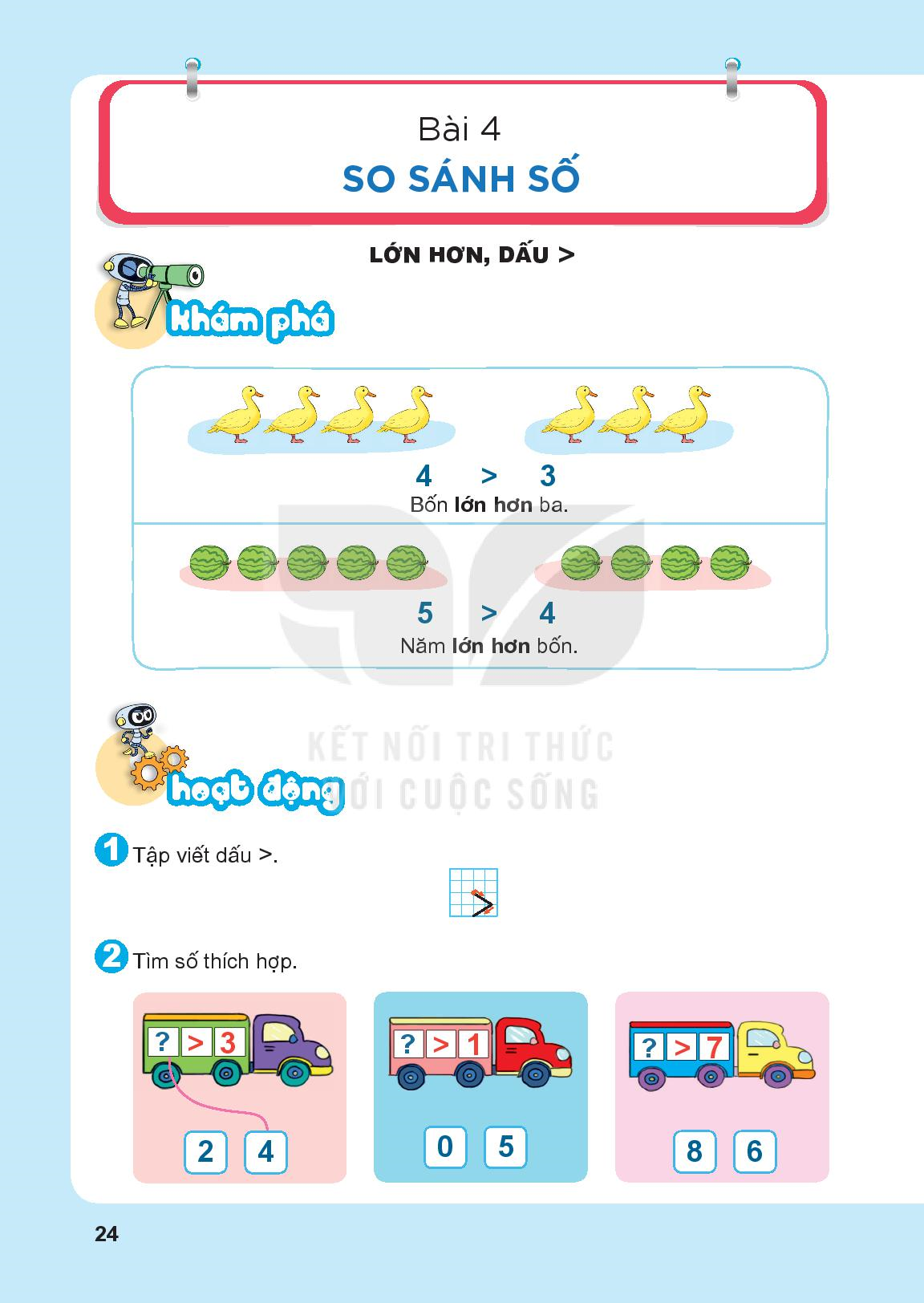 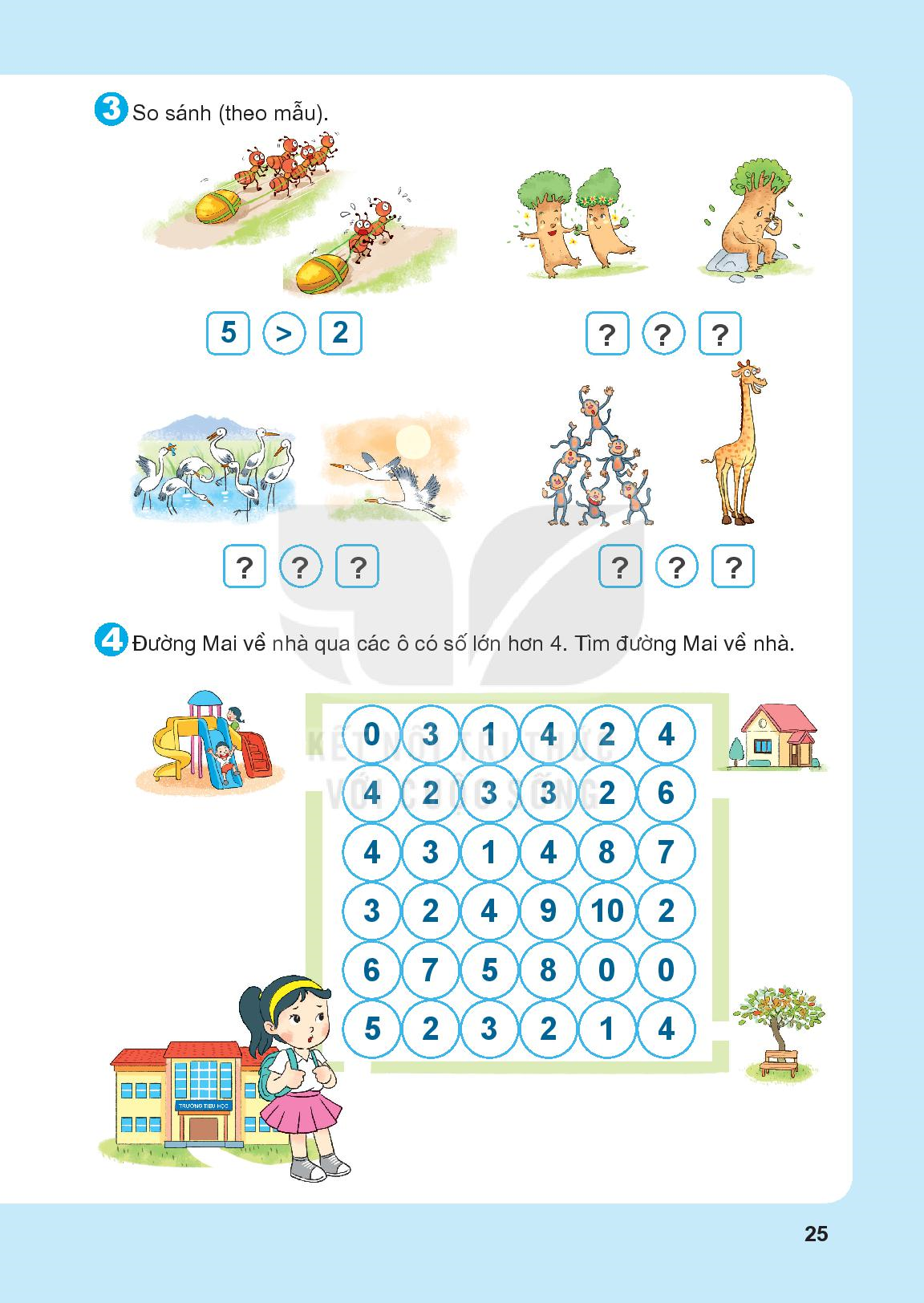 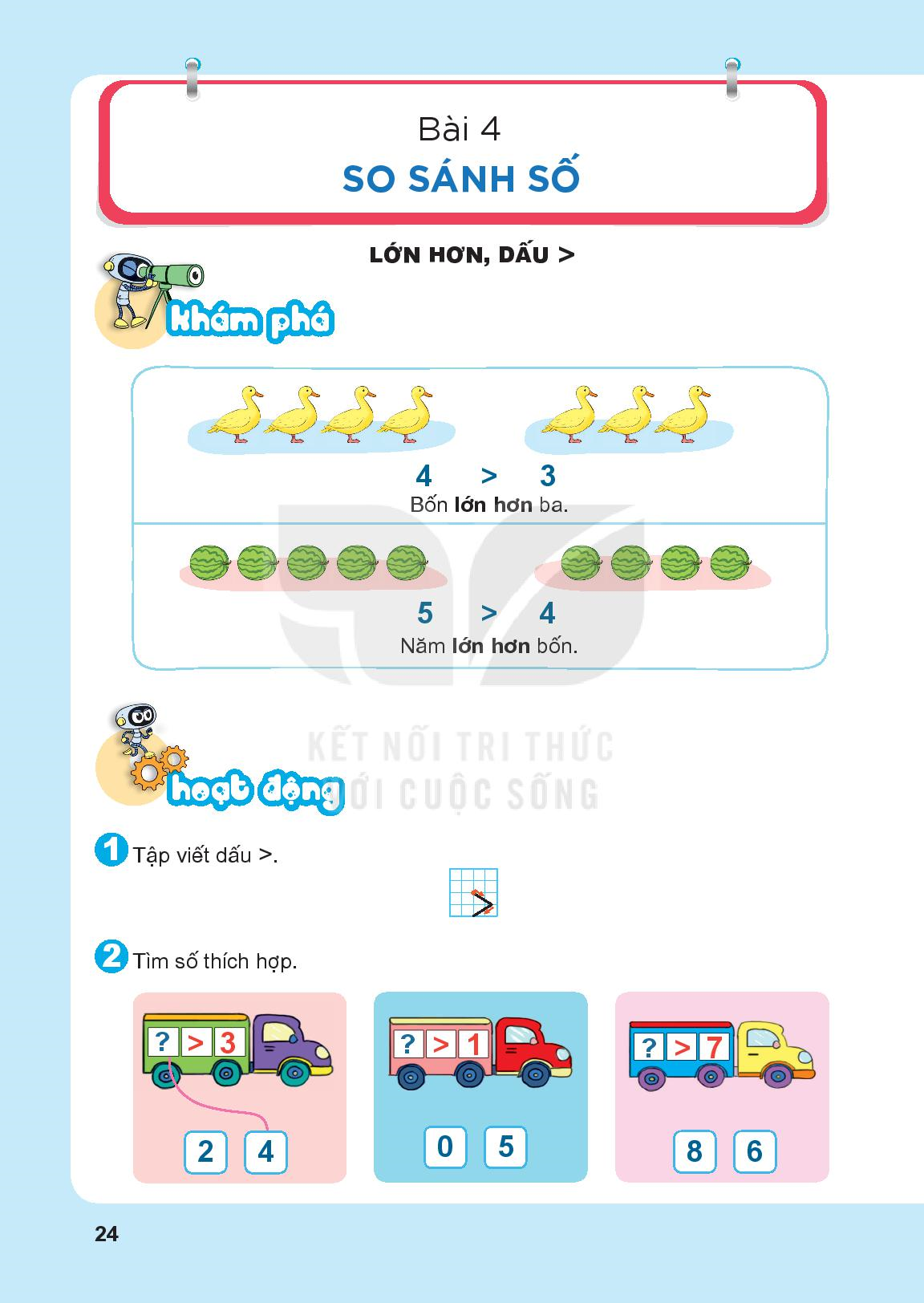 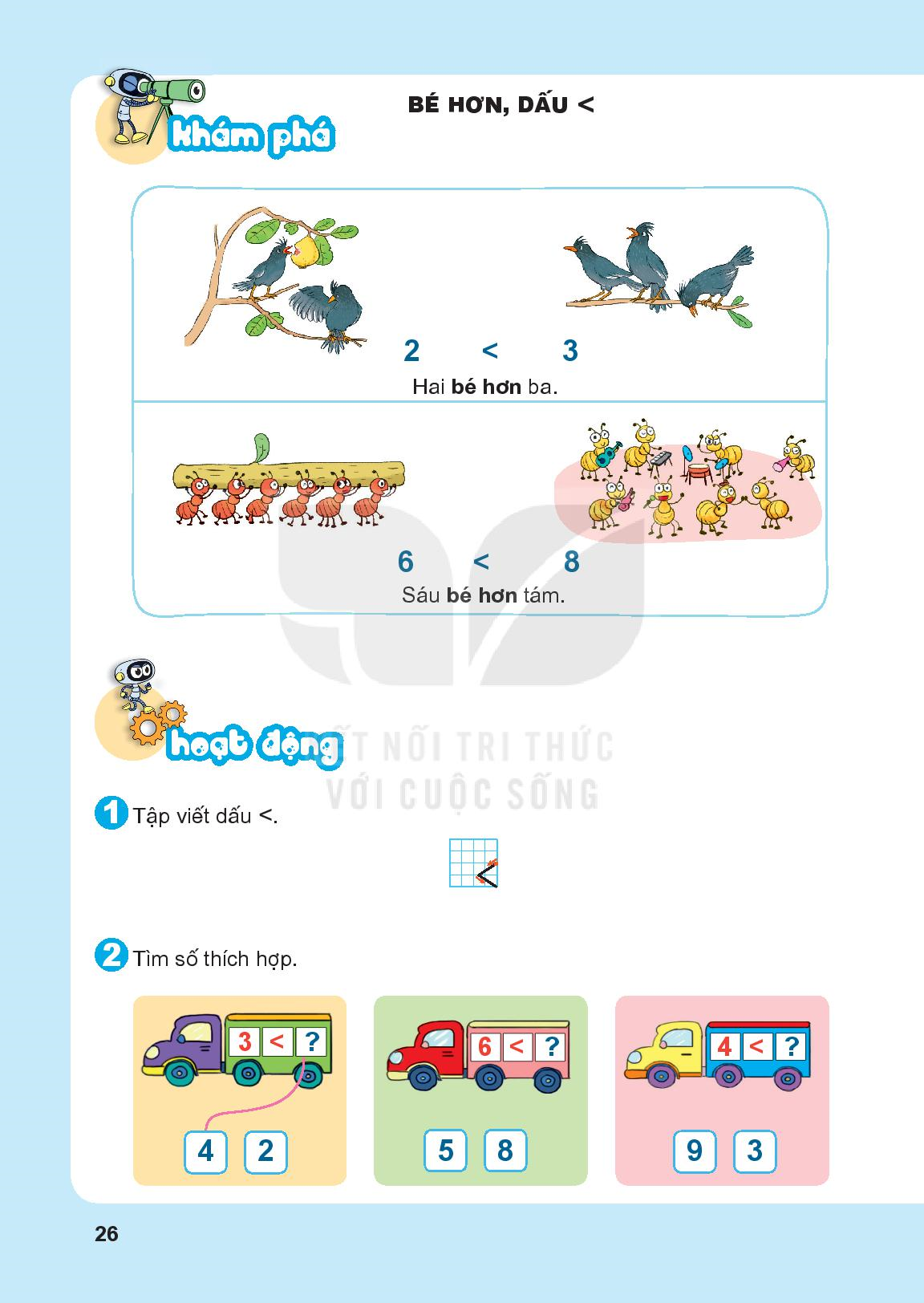 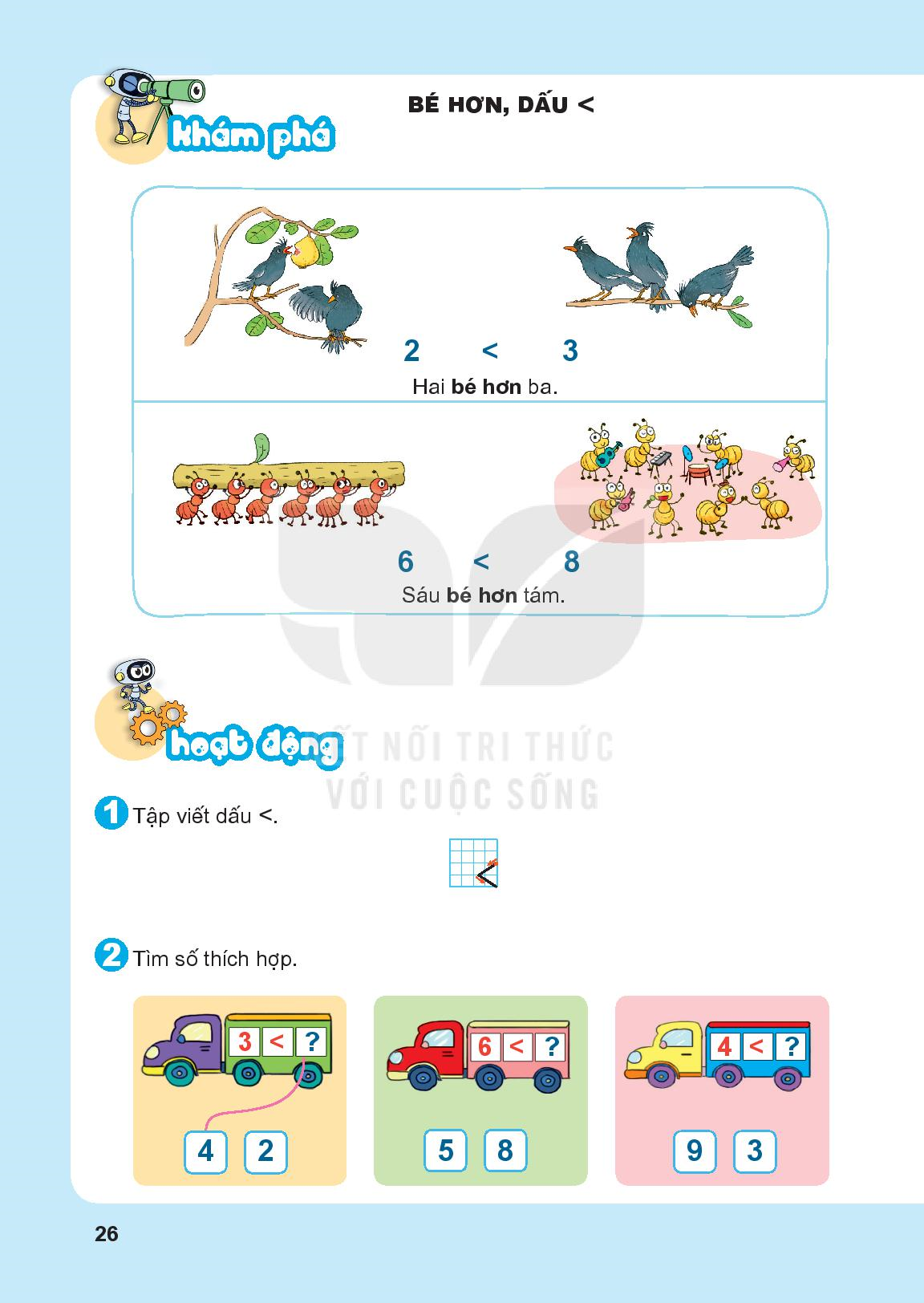 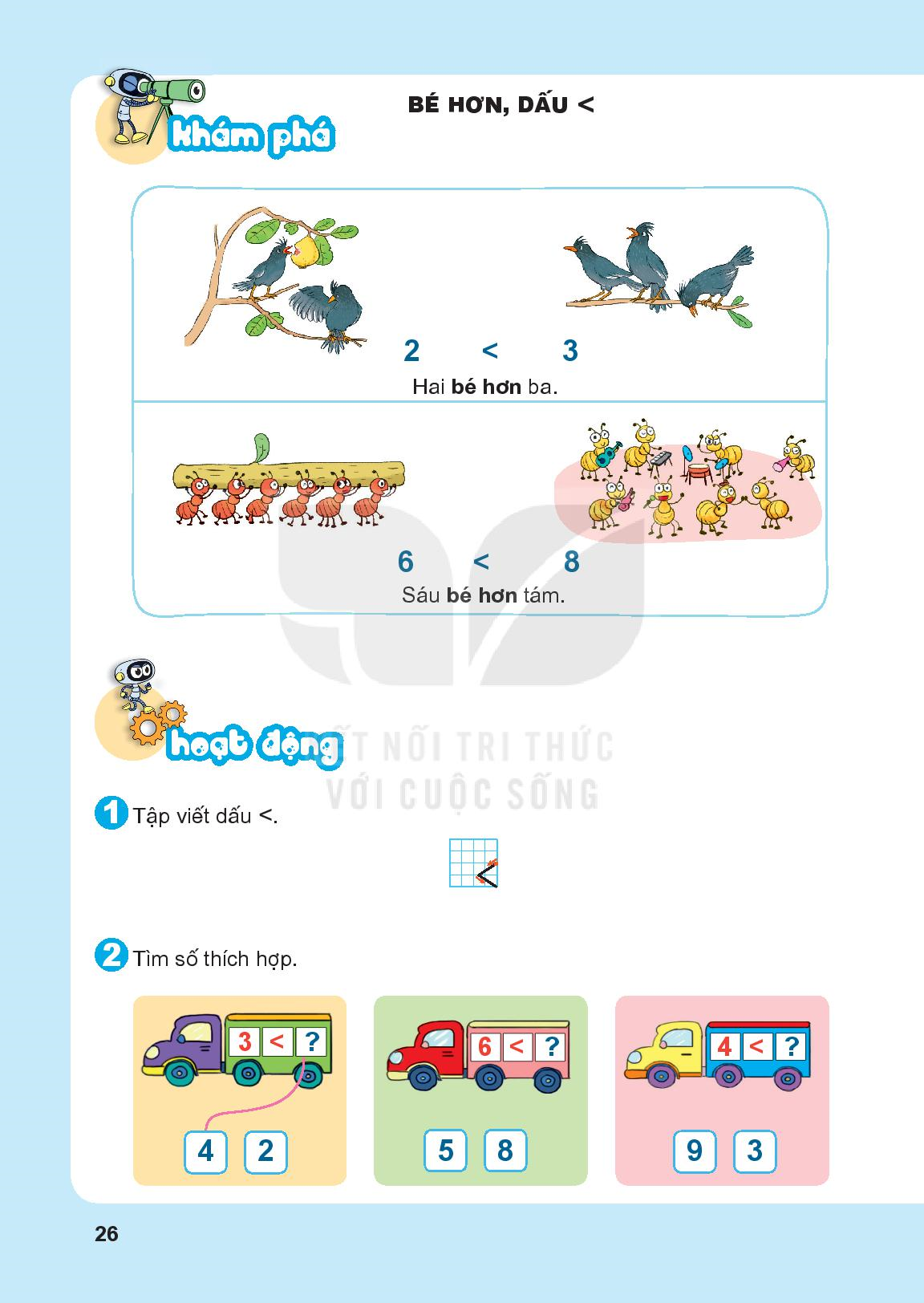 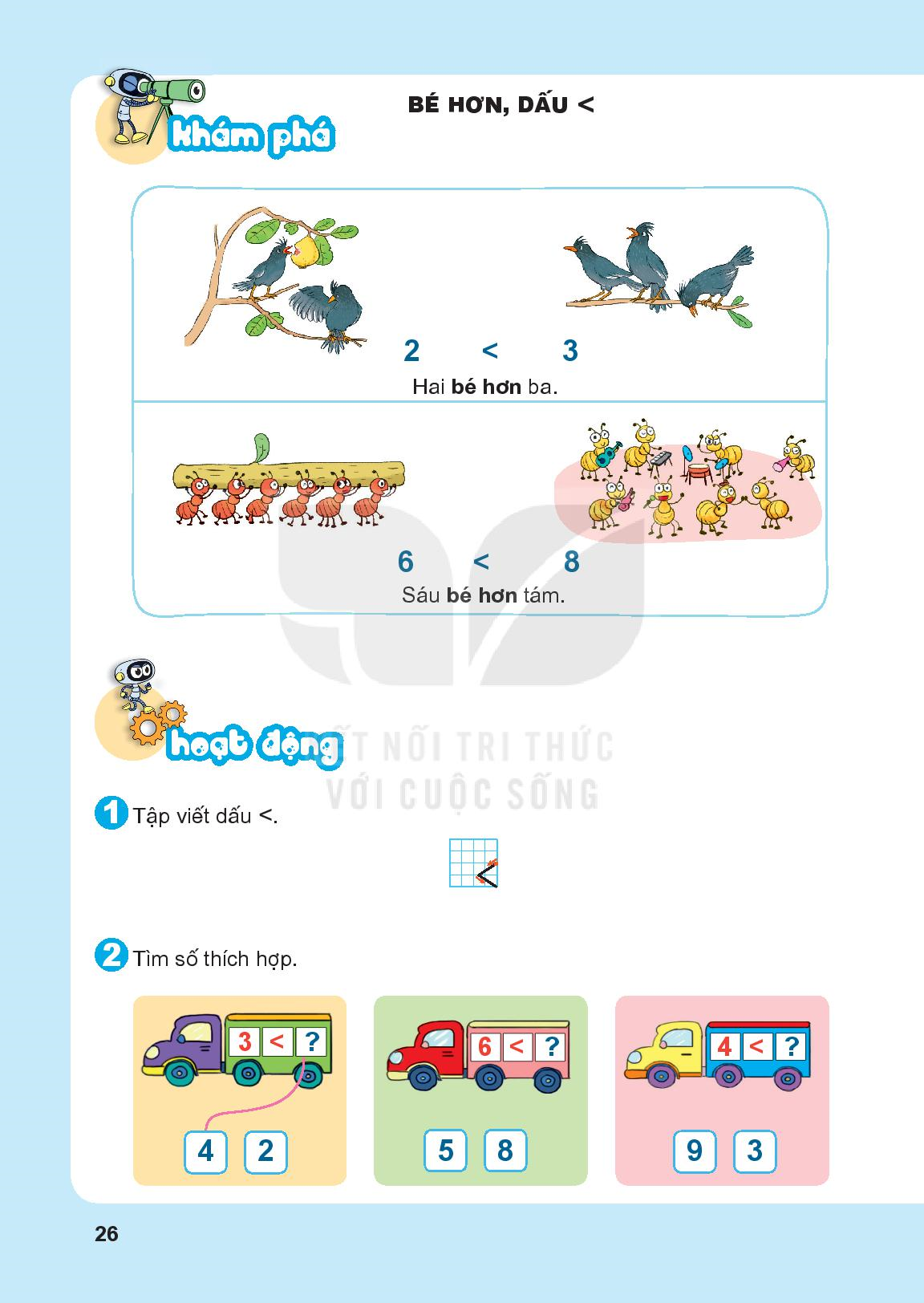 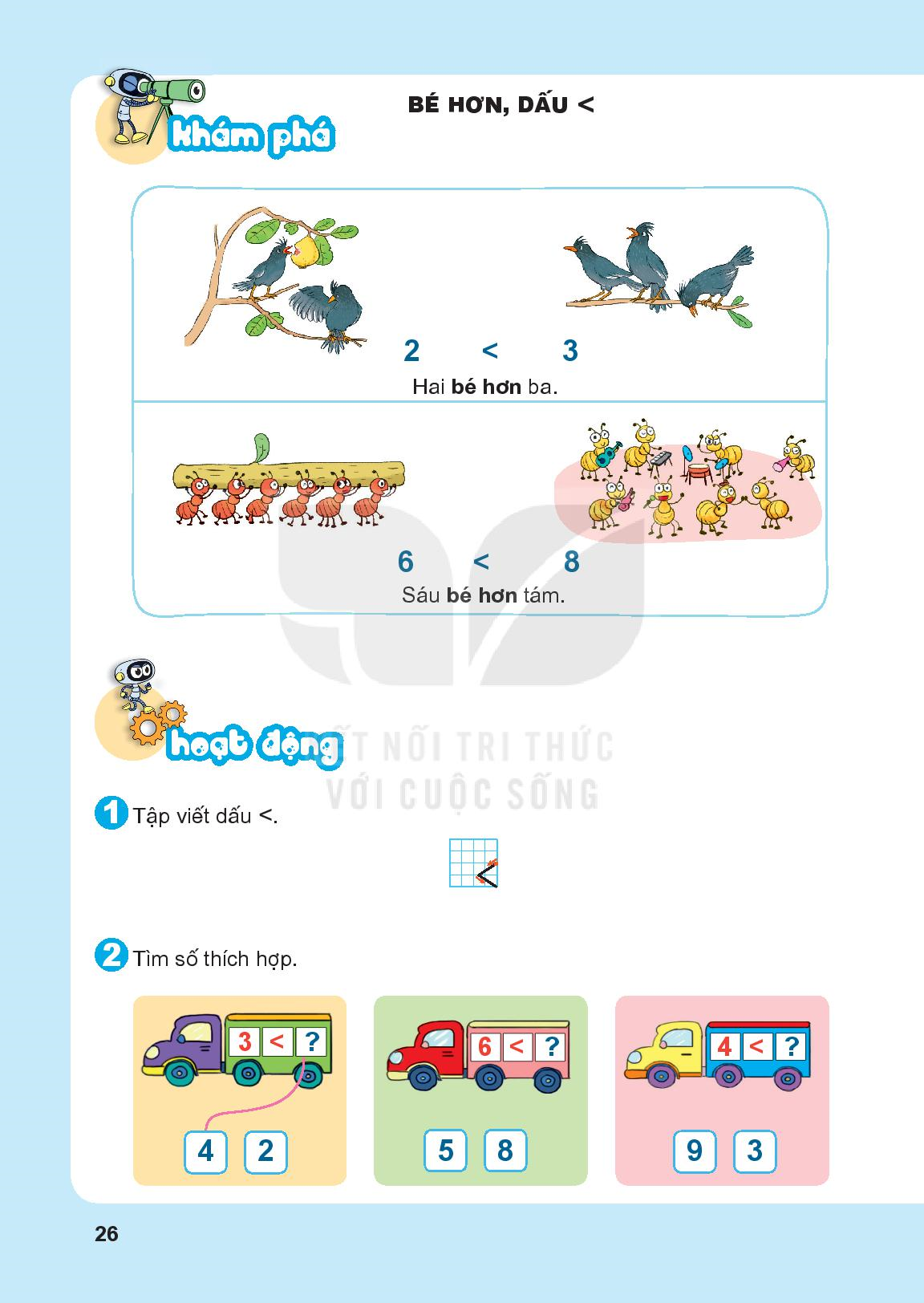 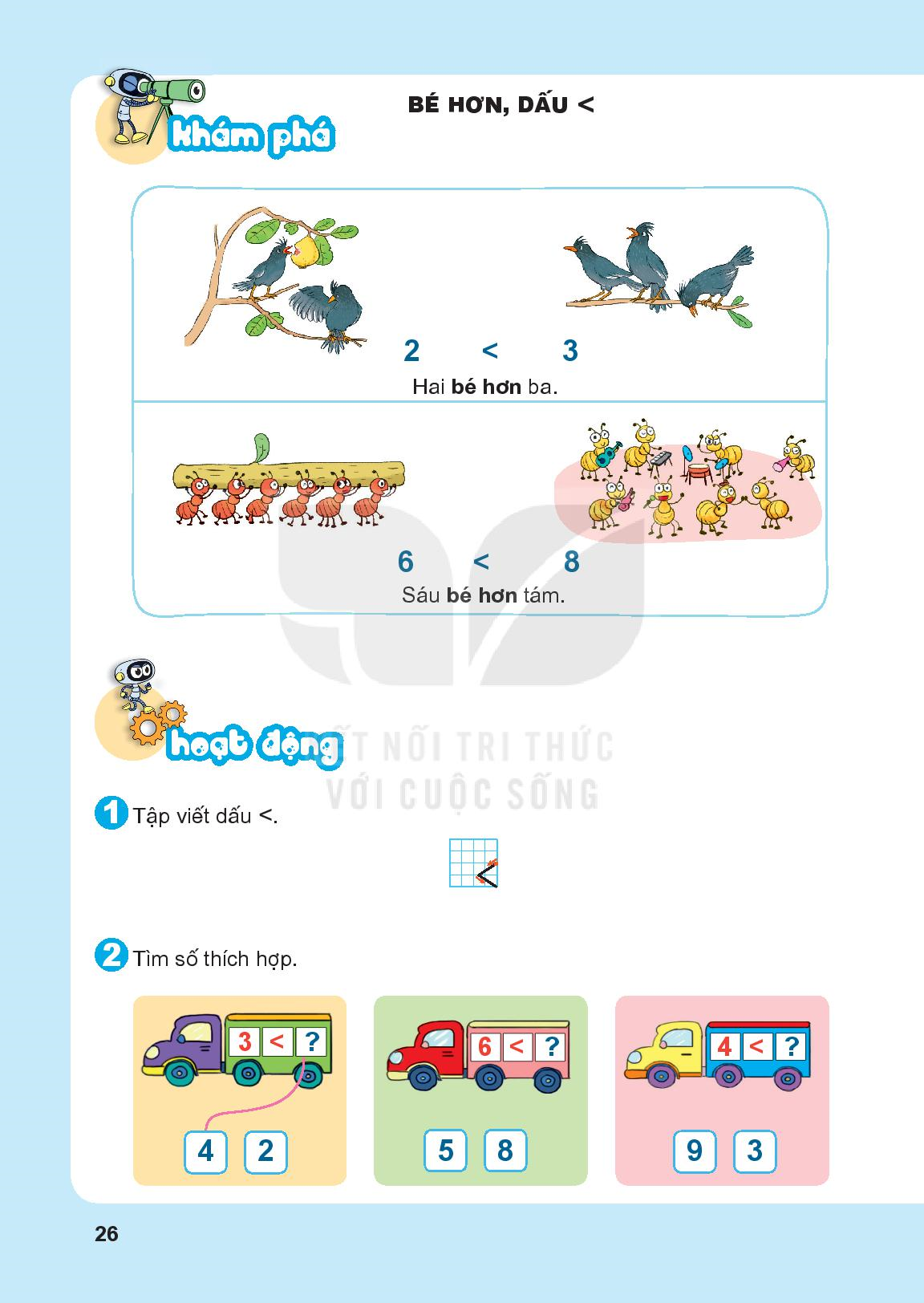 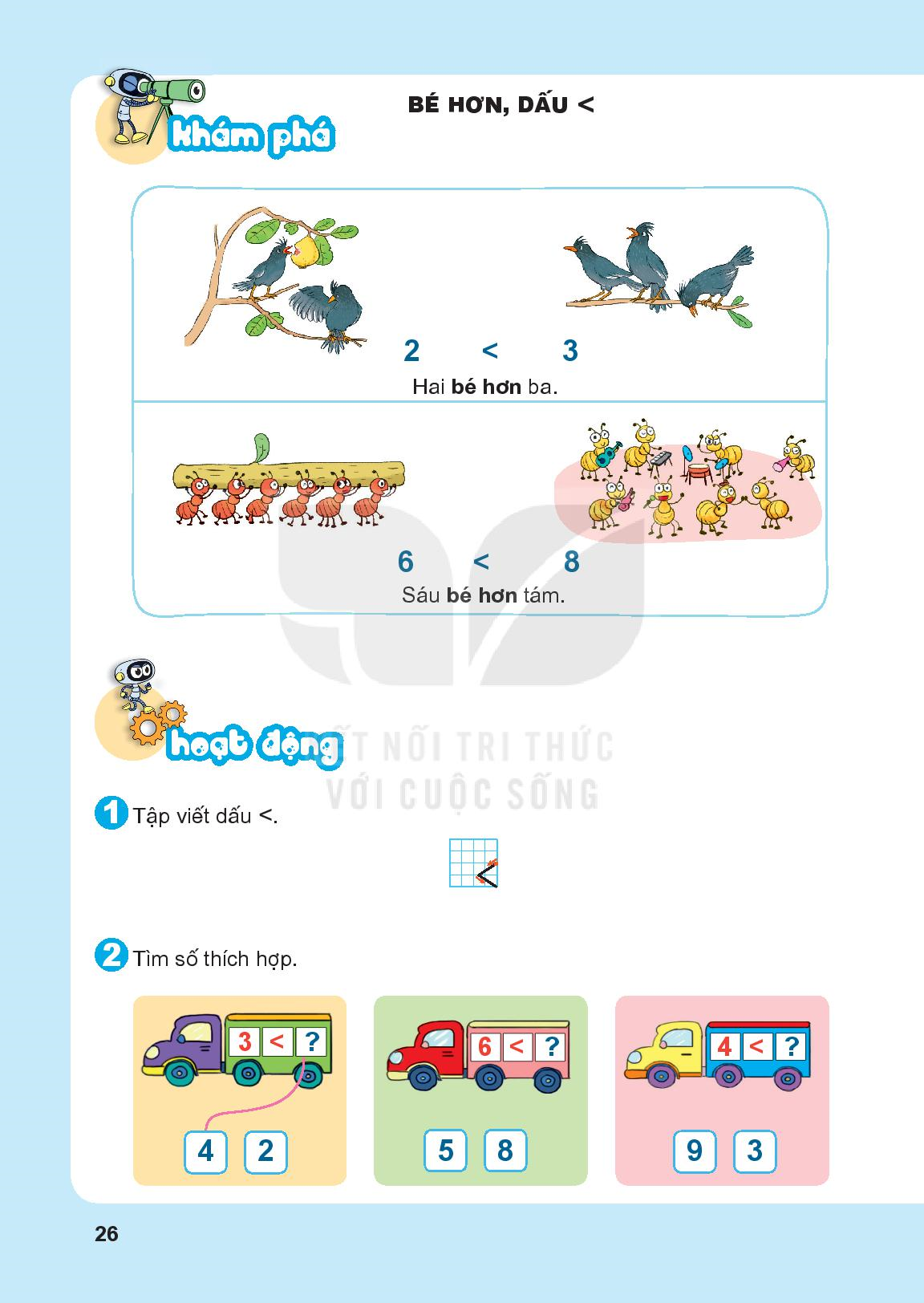 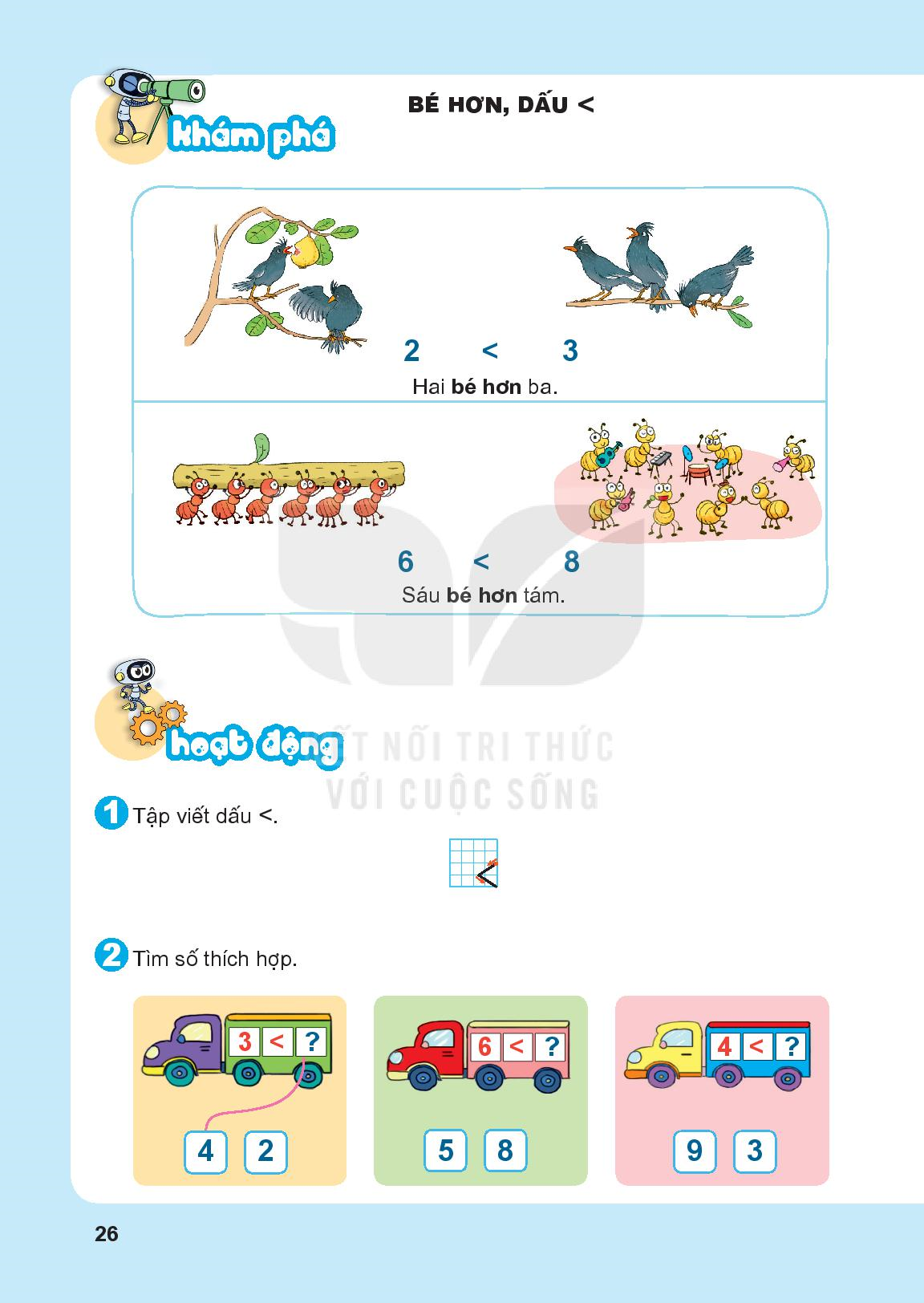 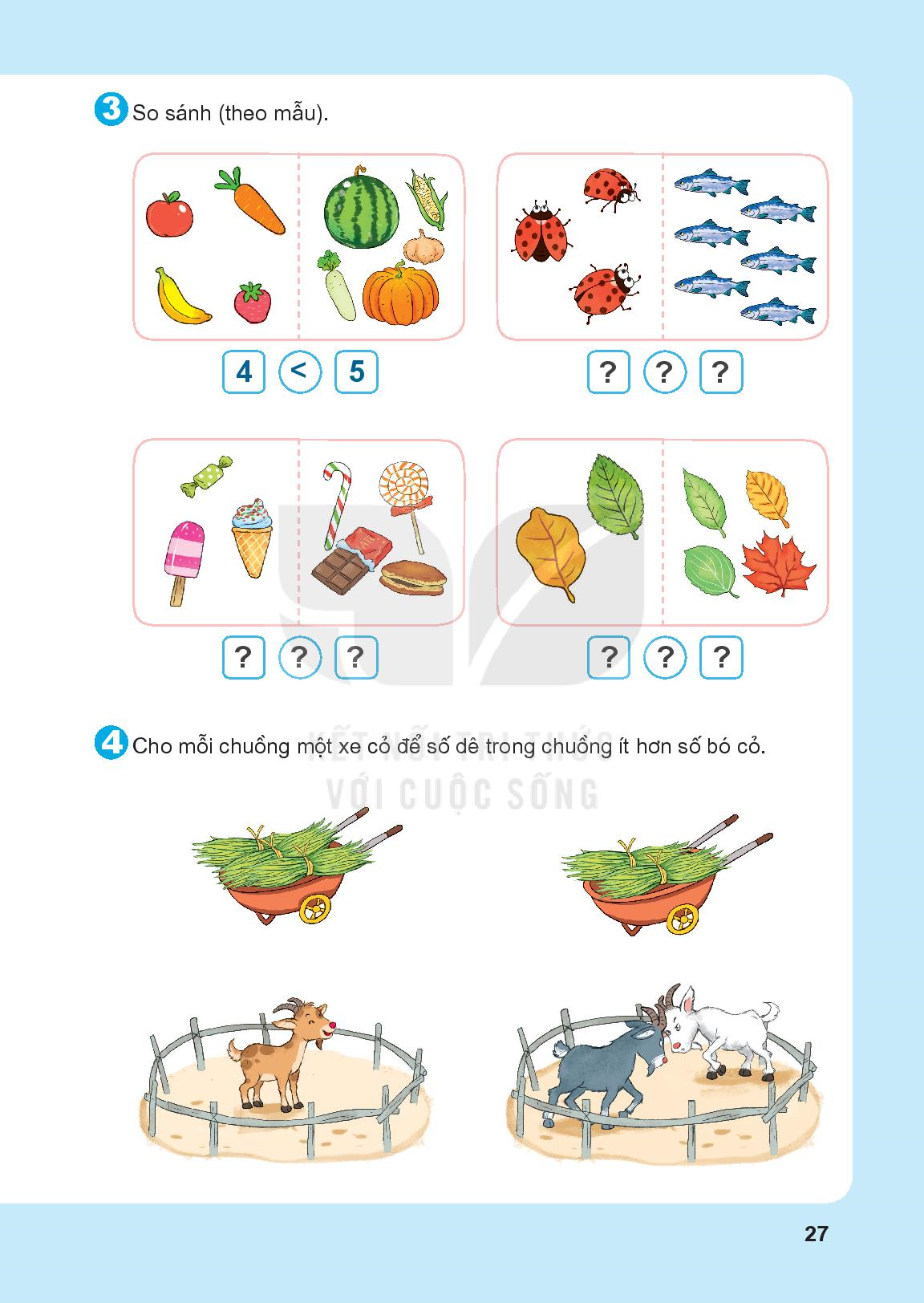 <
6
3
<
4
<
3
4
2
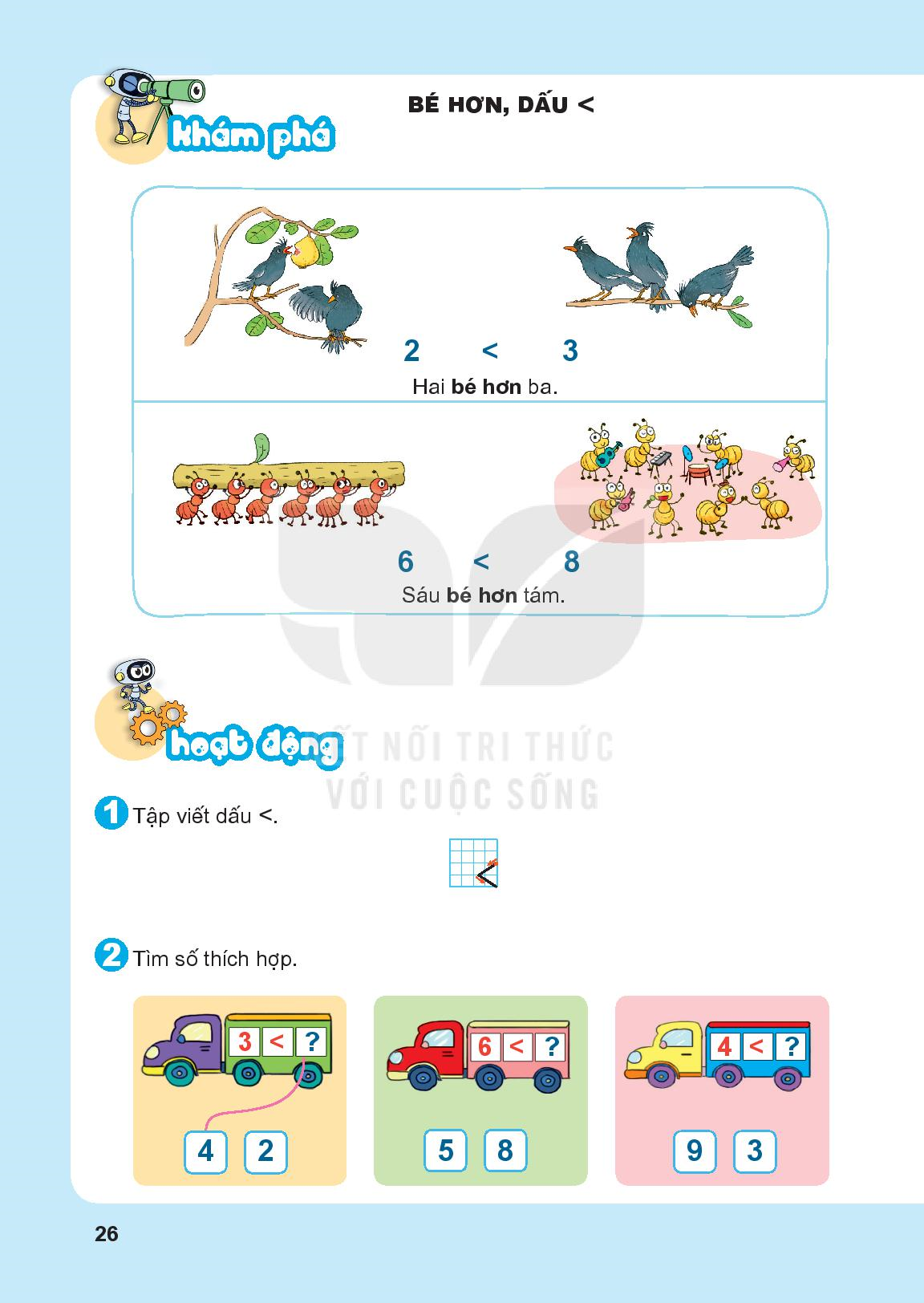 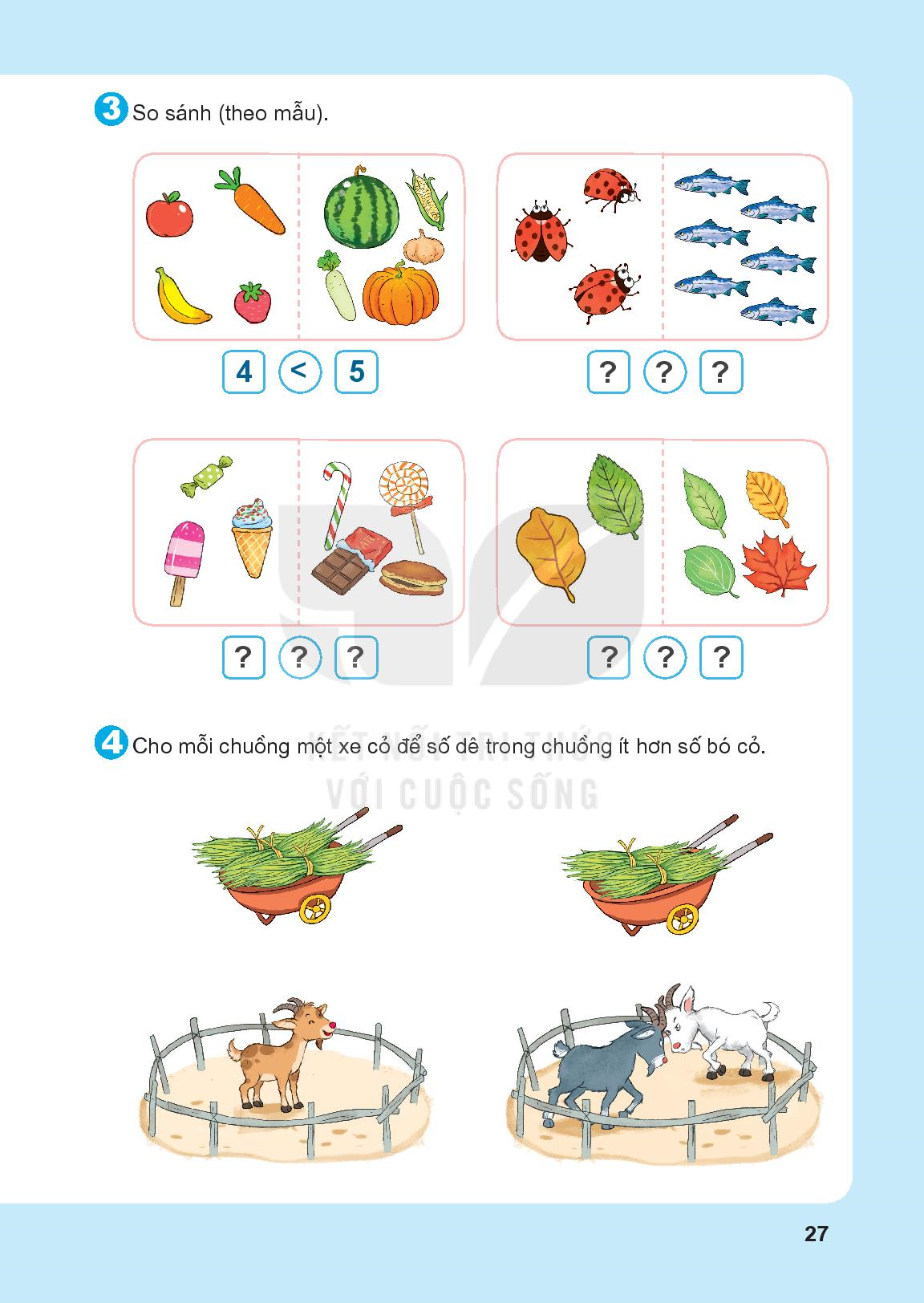 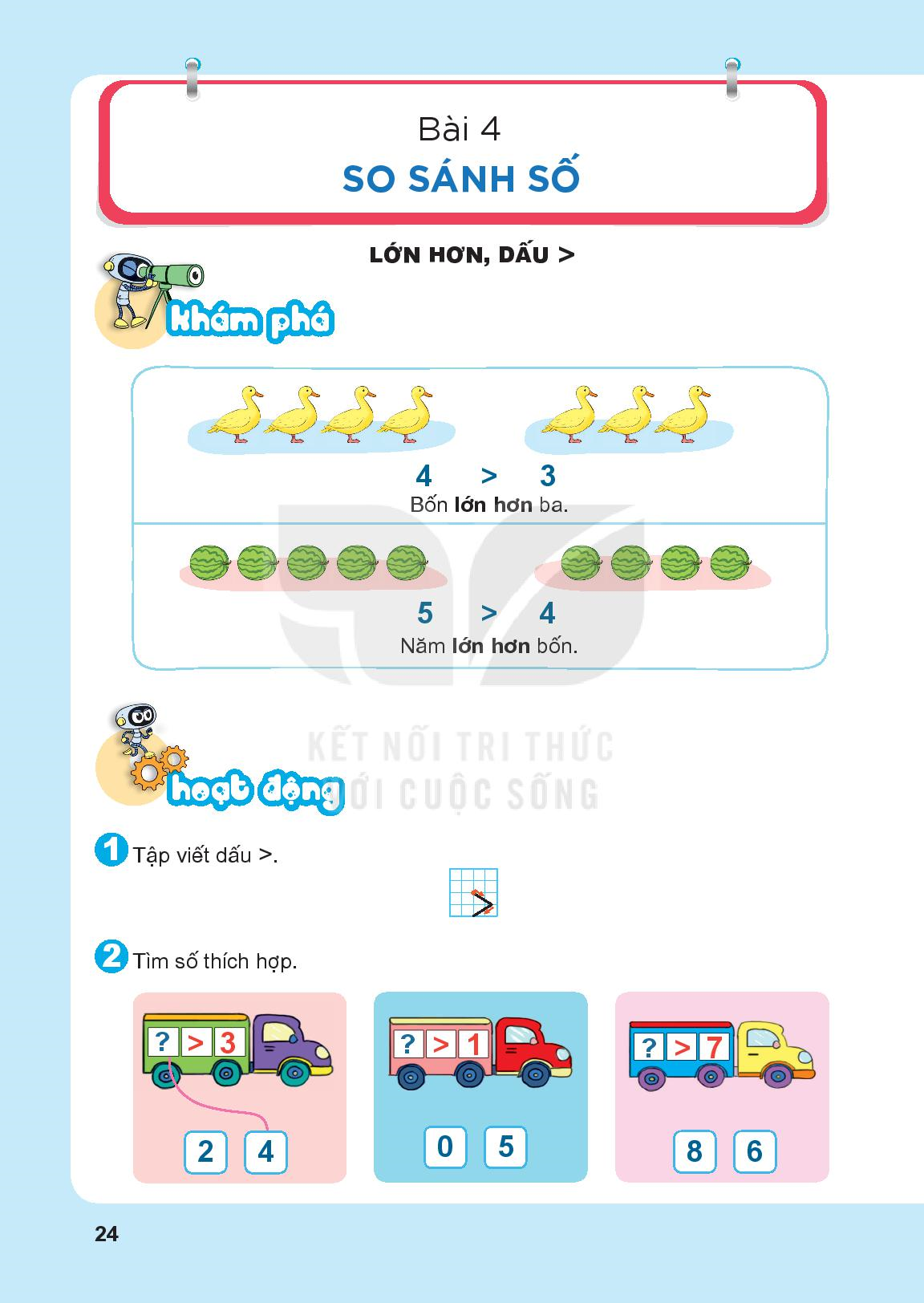 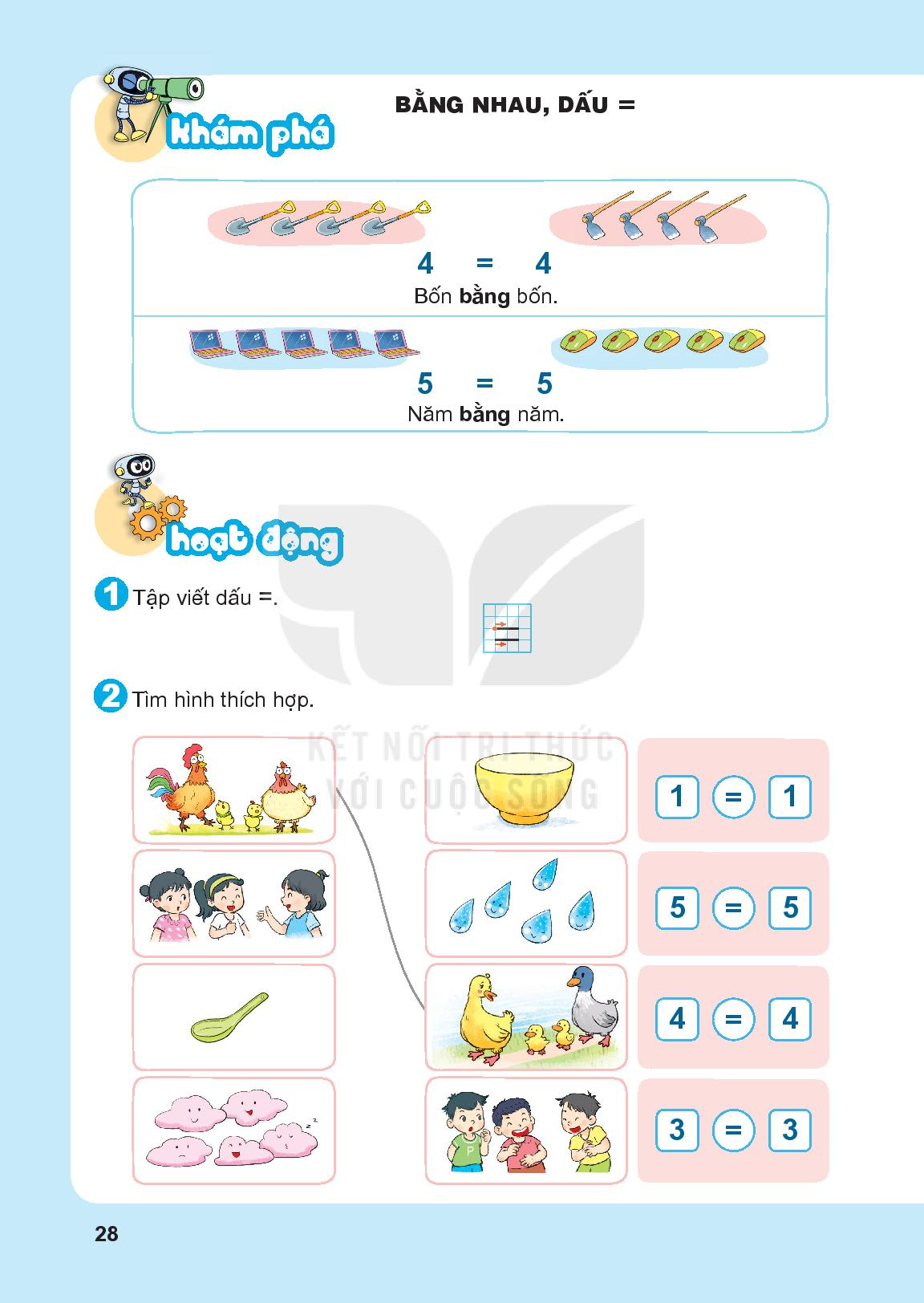 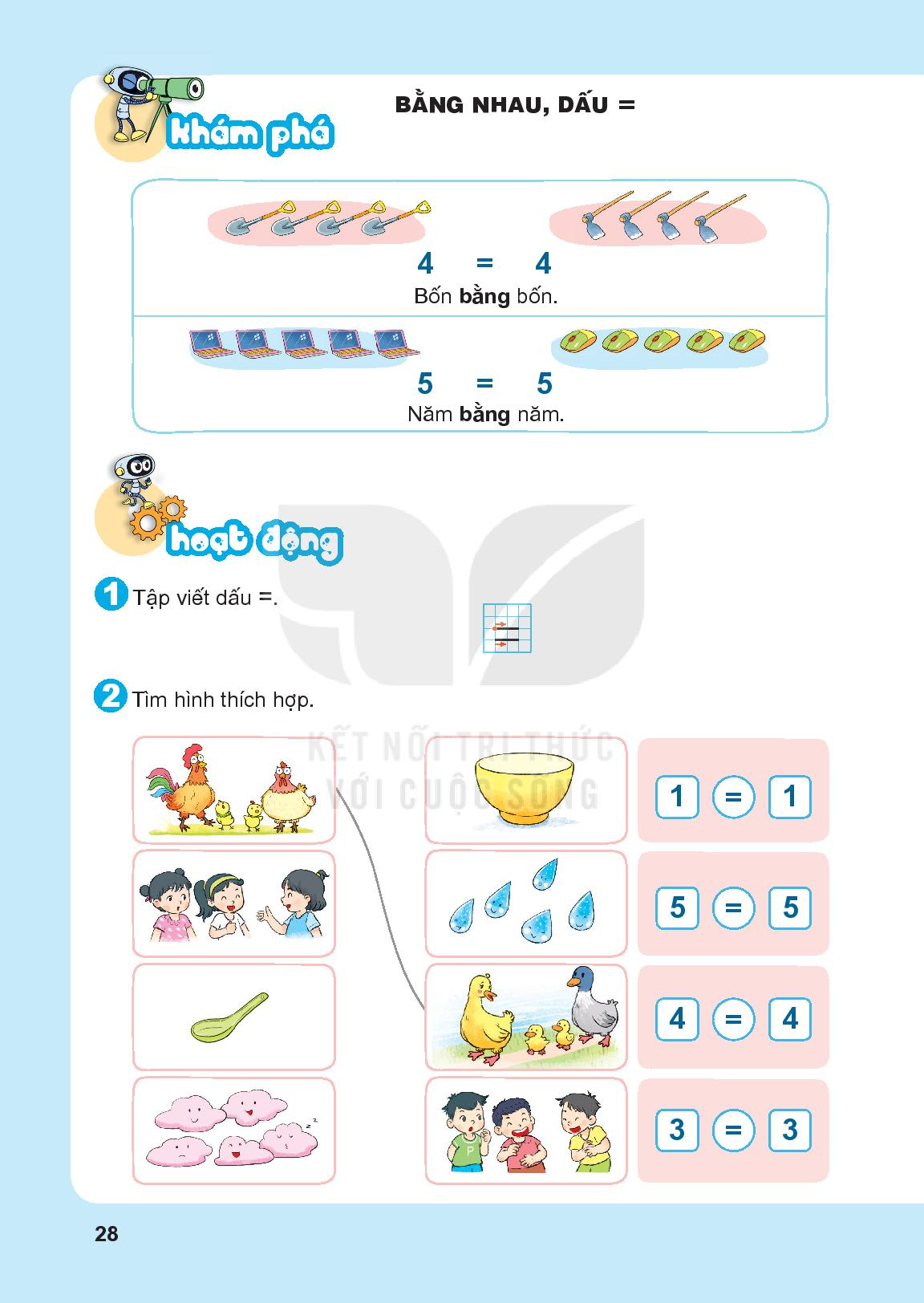 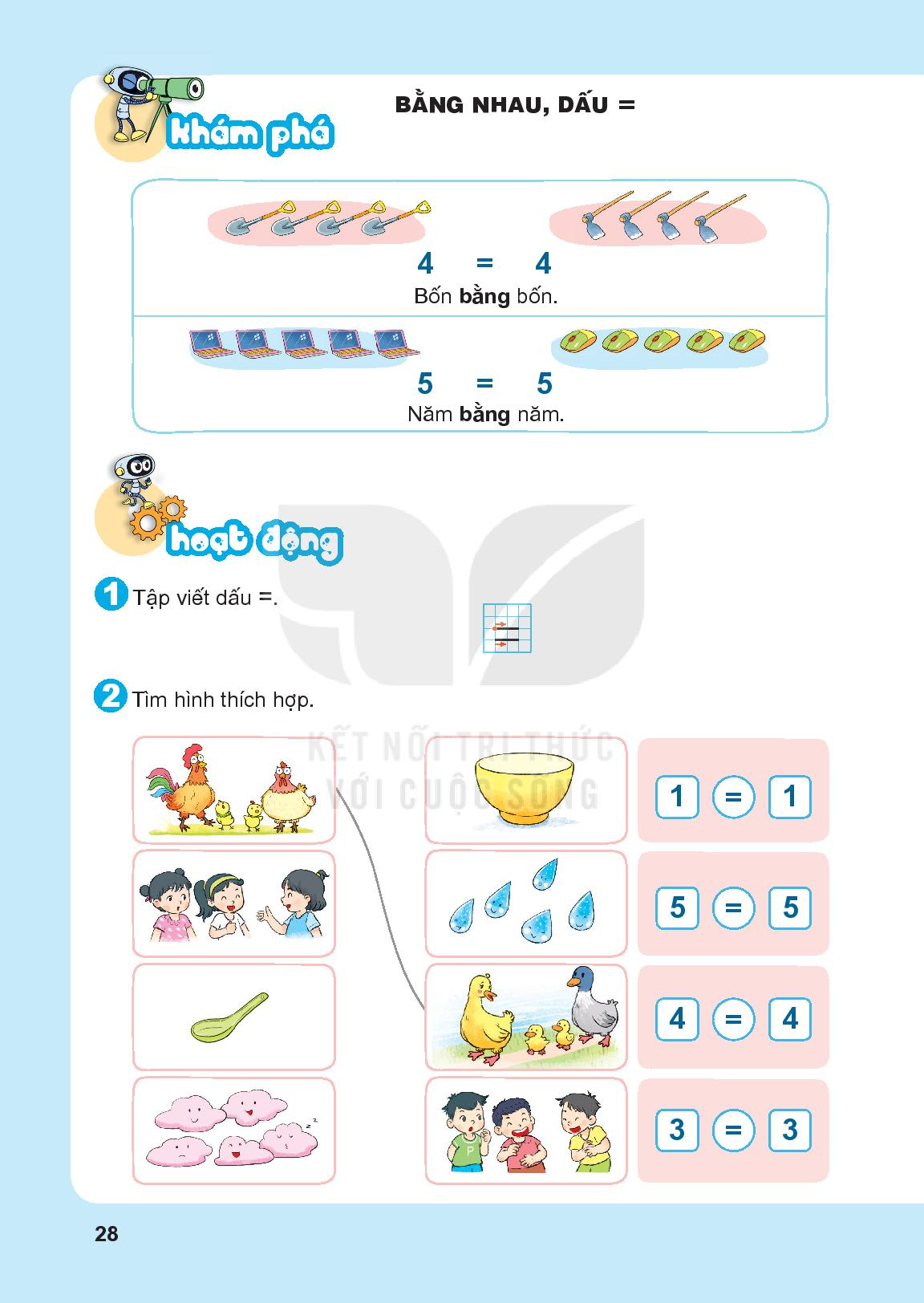 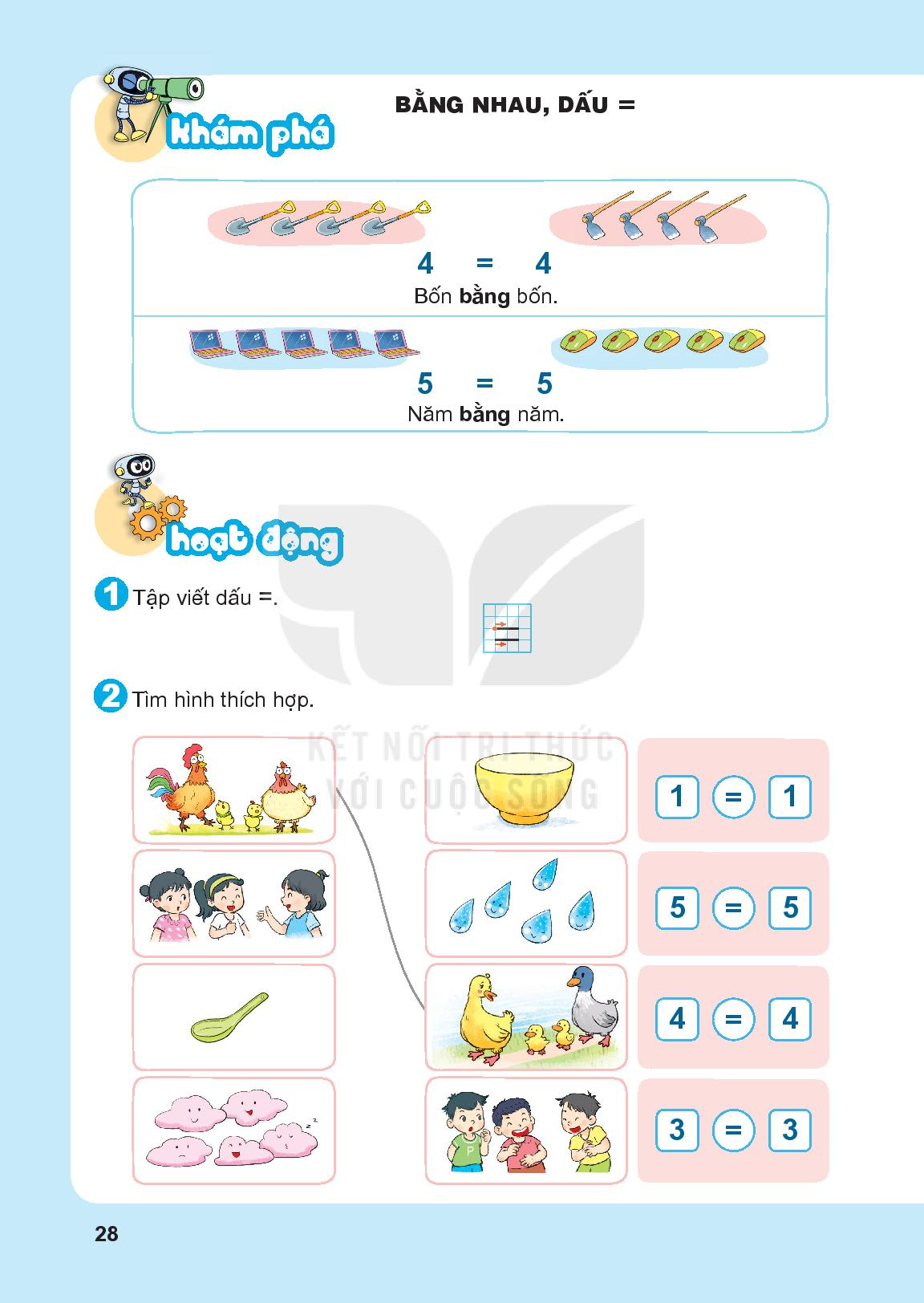 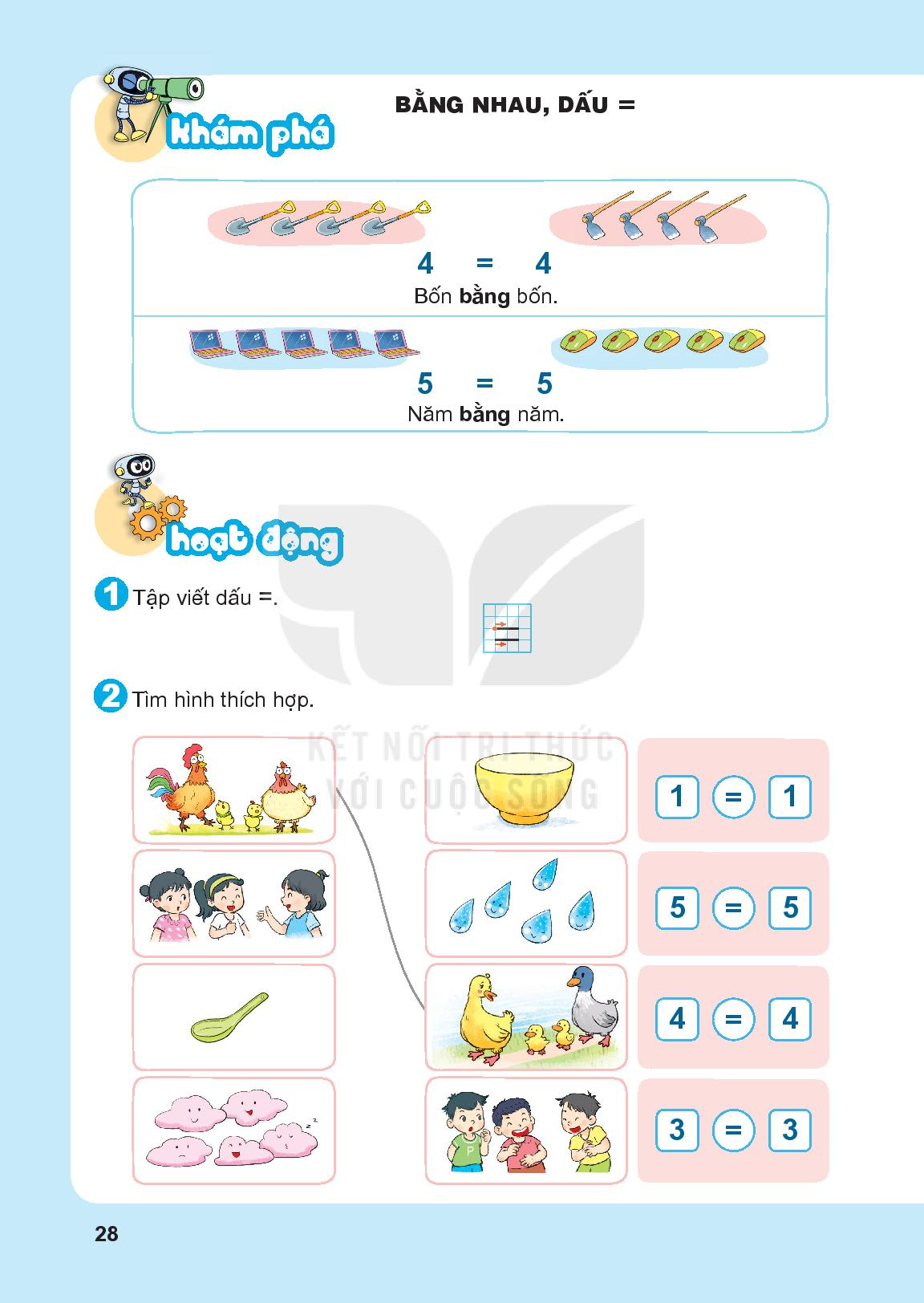 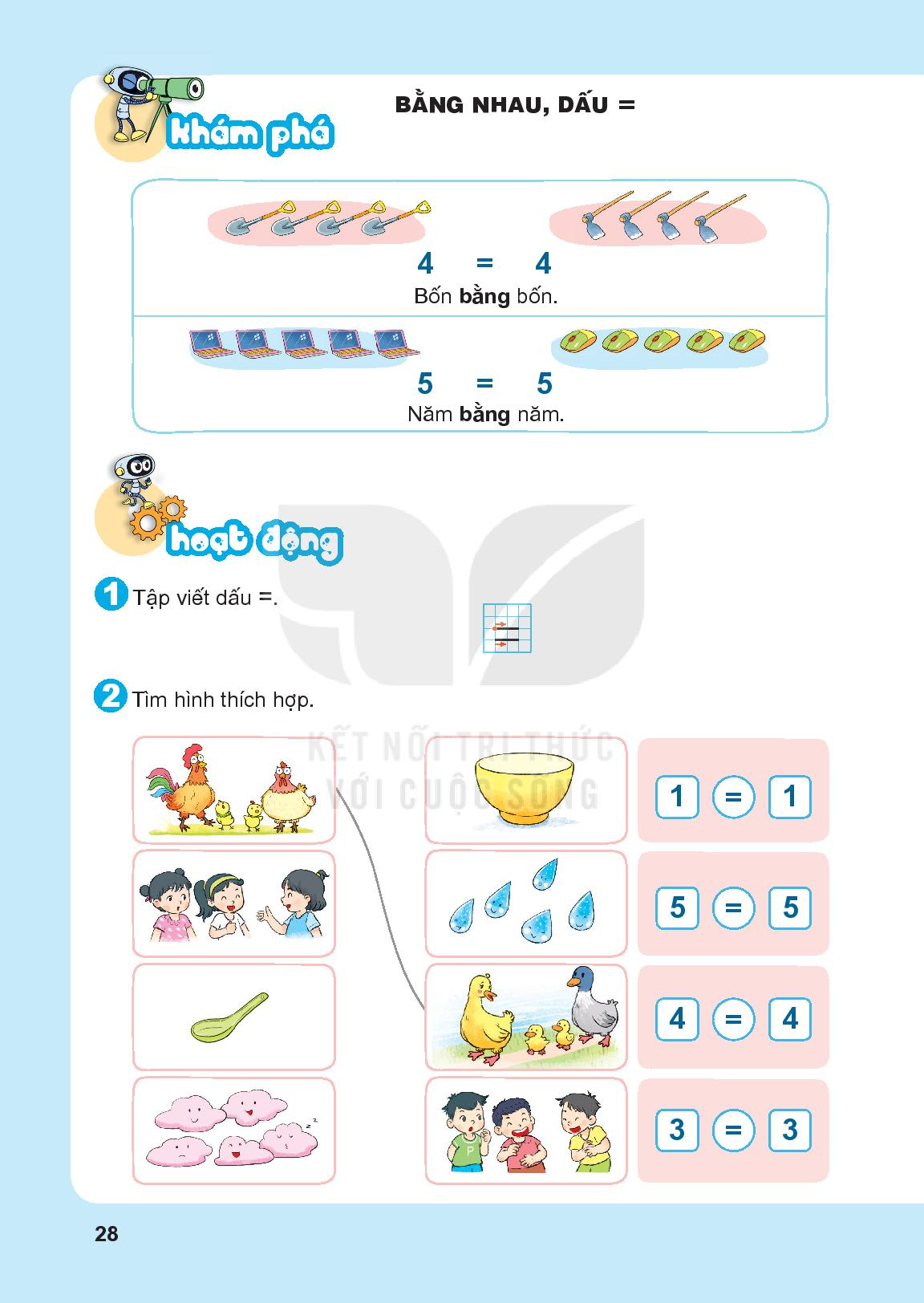 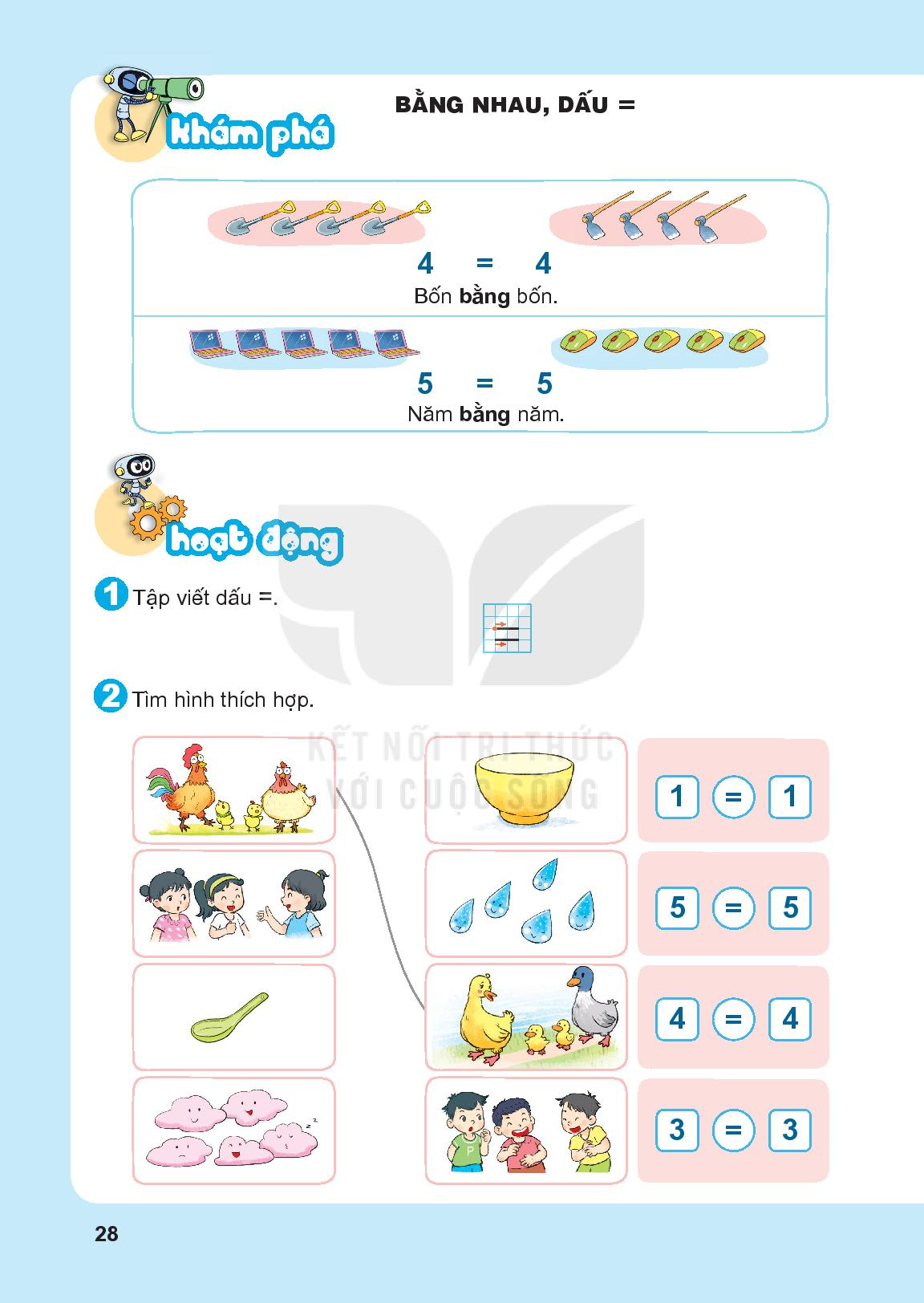 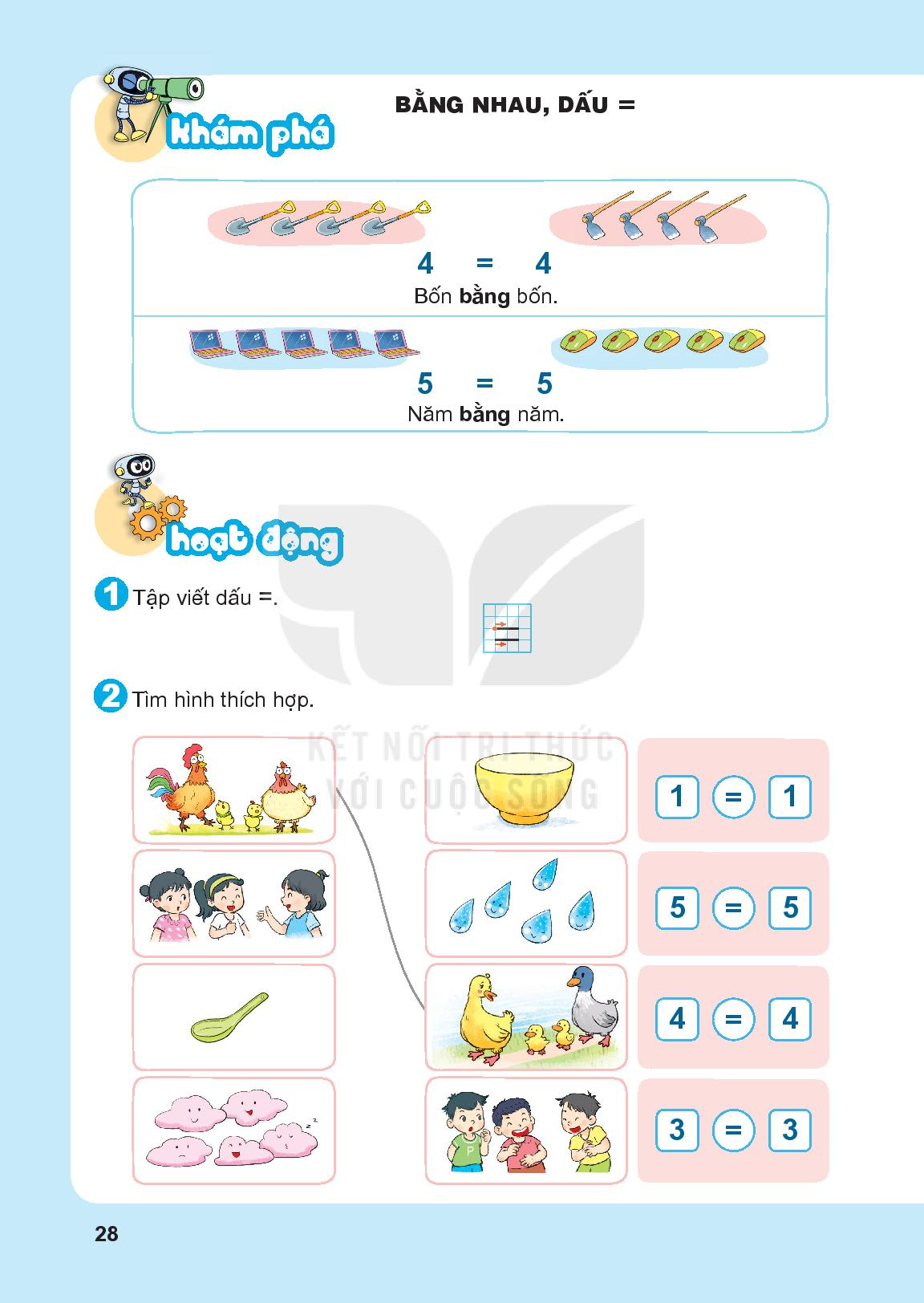 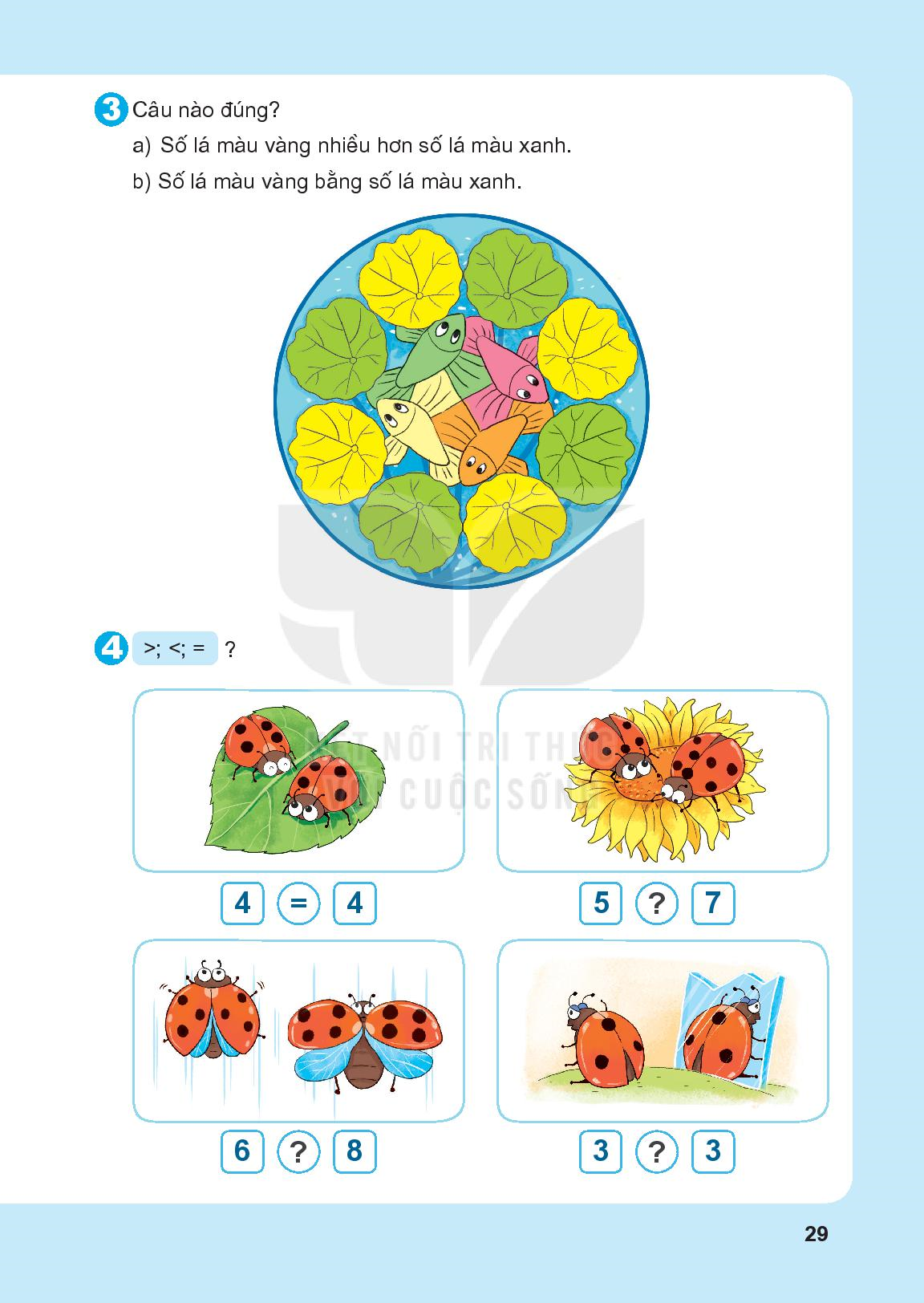 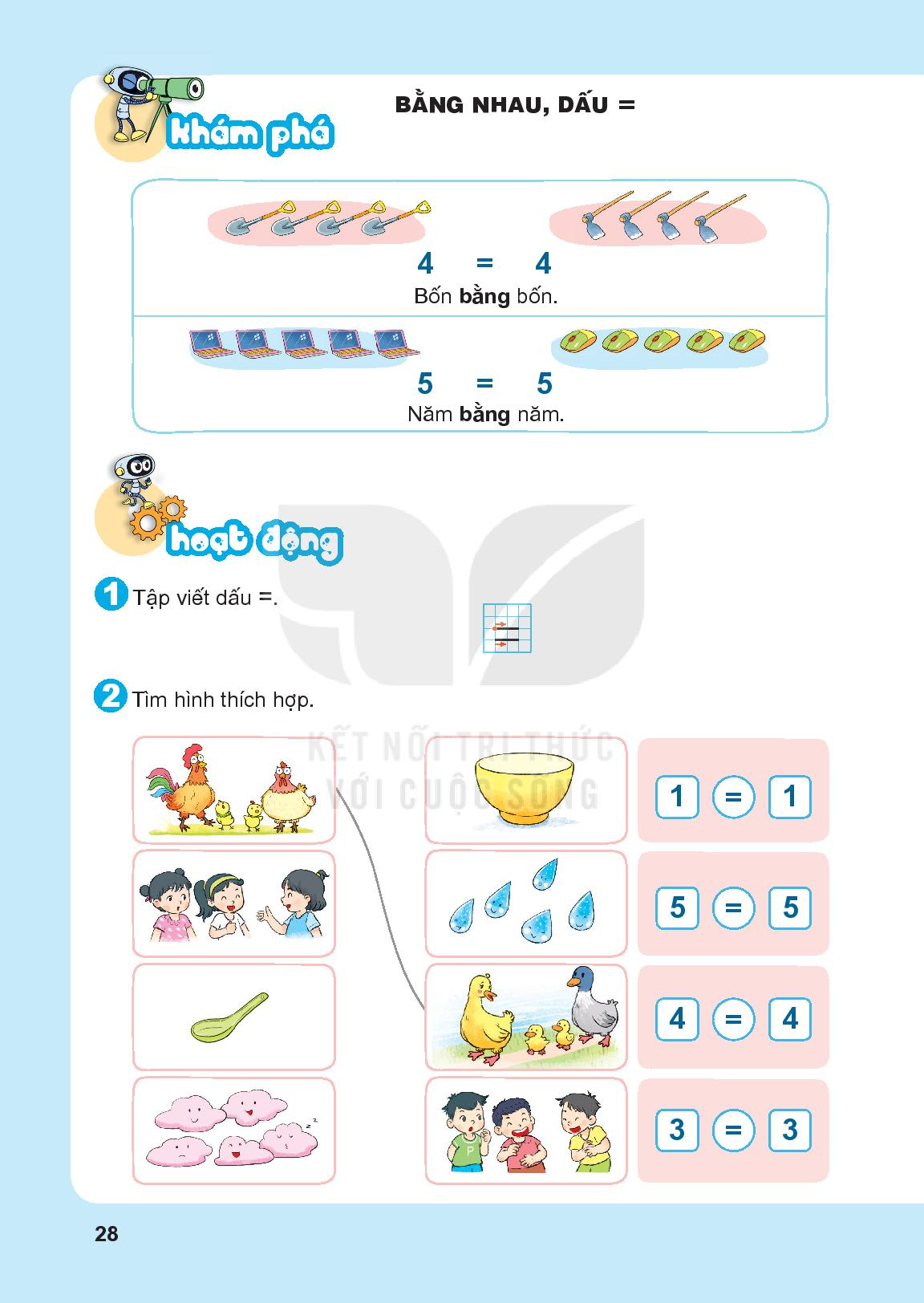 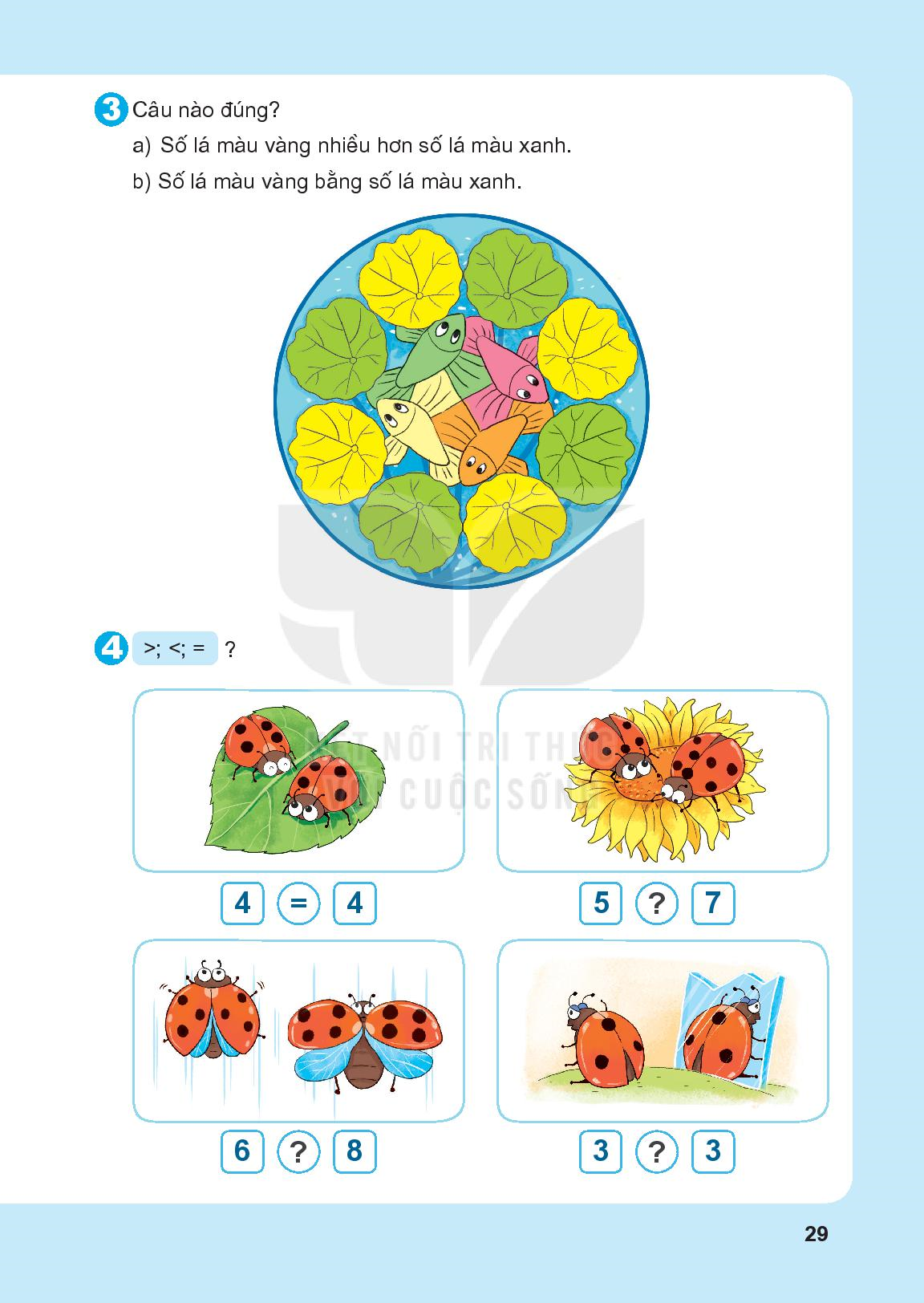 <
<
=
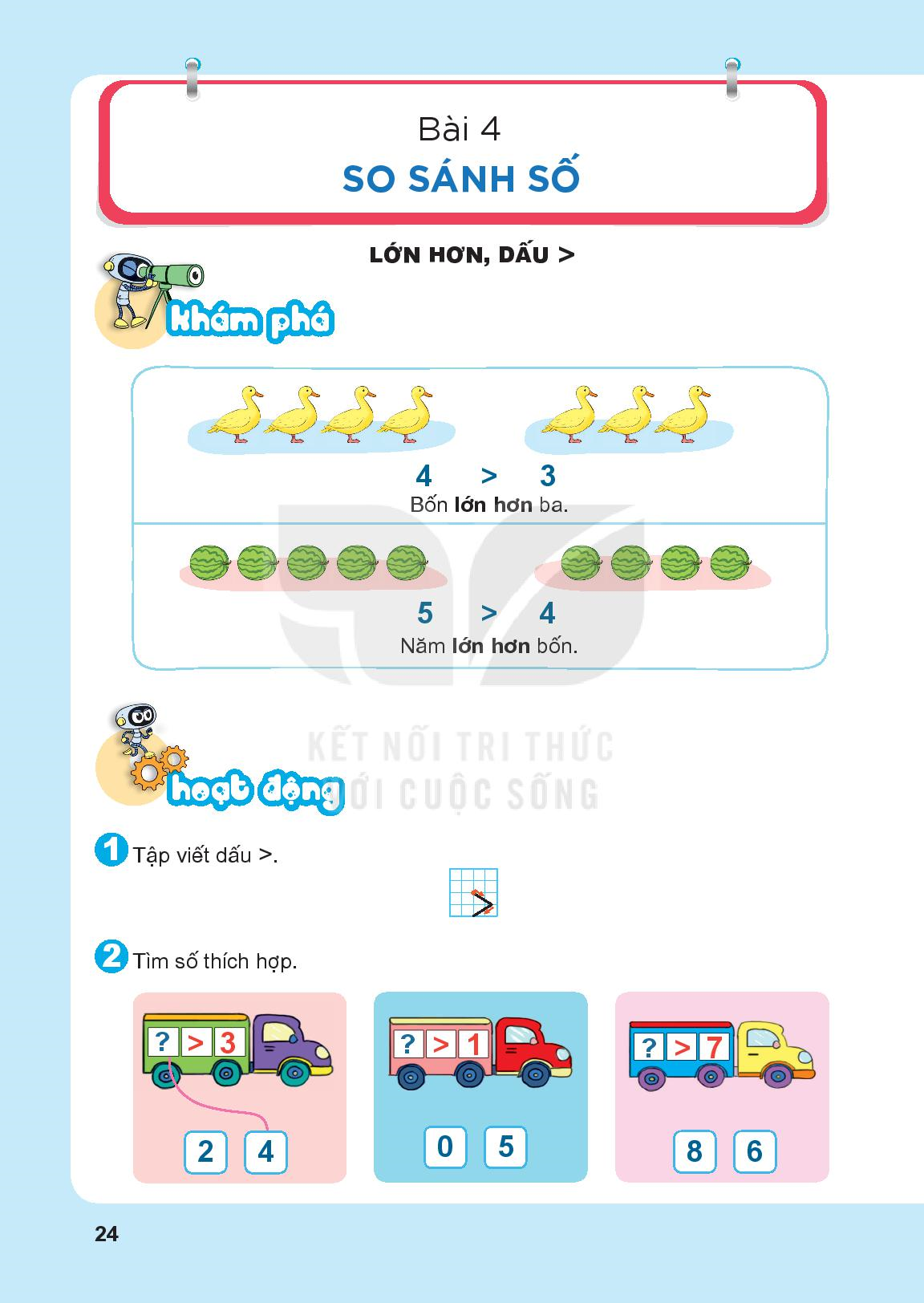 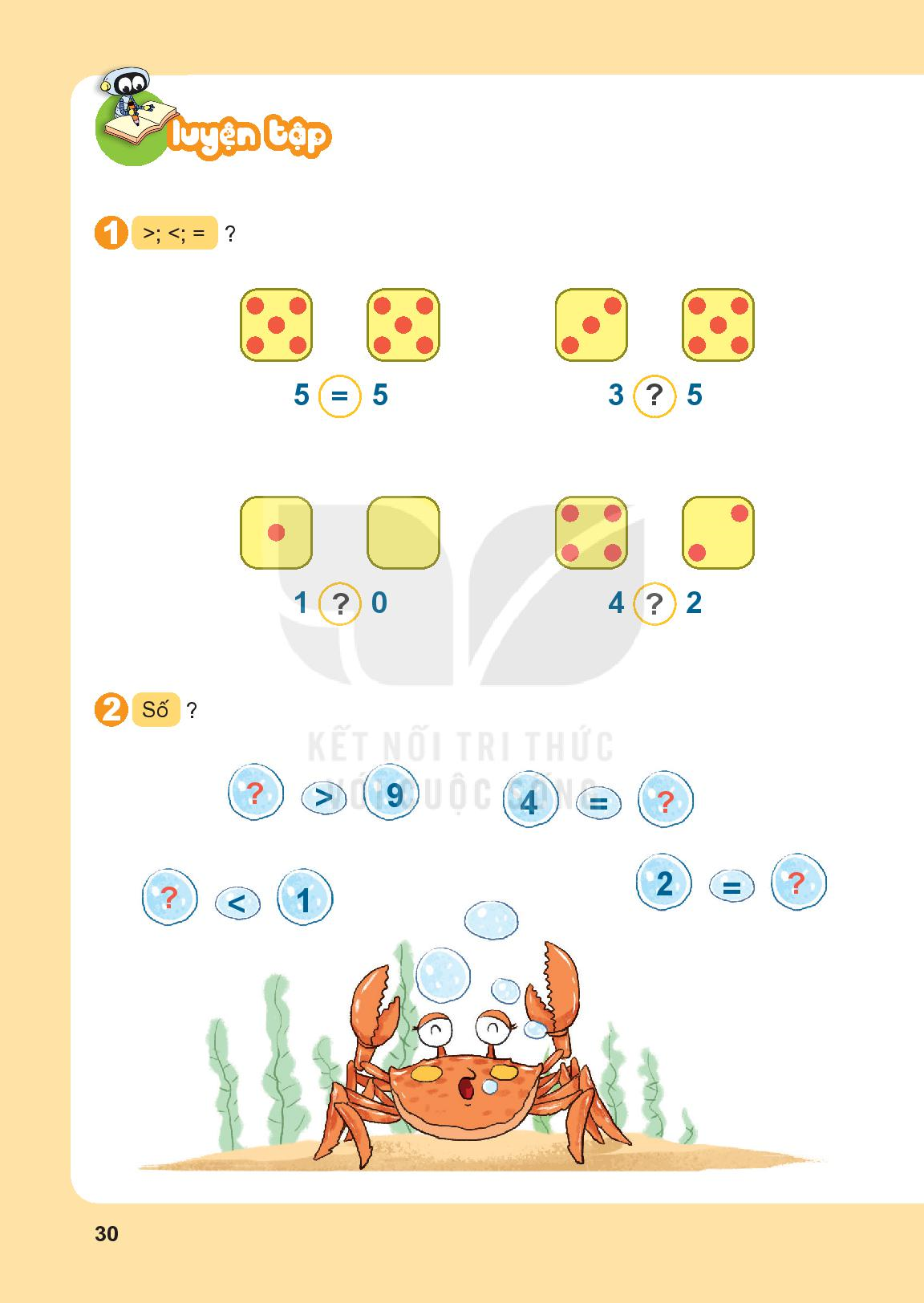 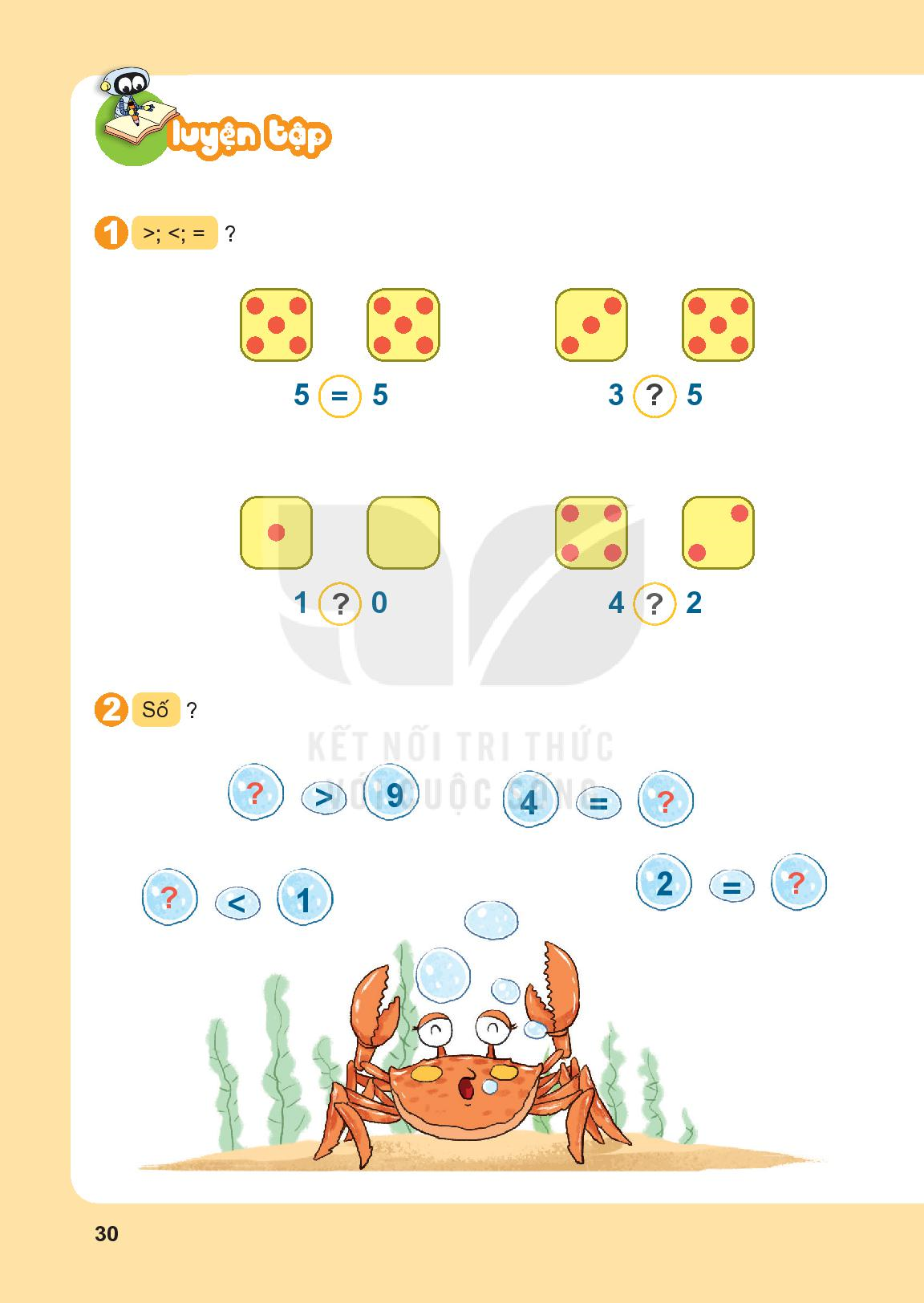 <
>
>
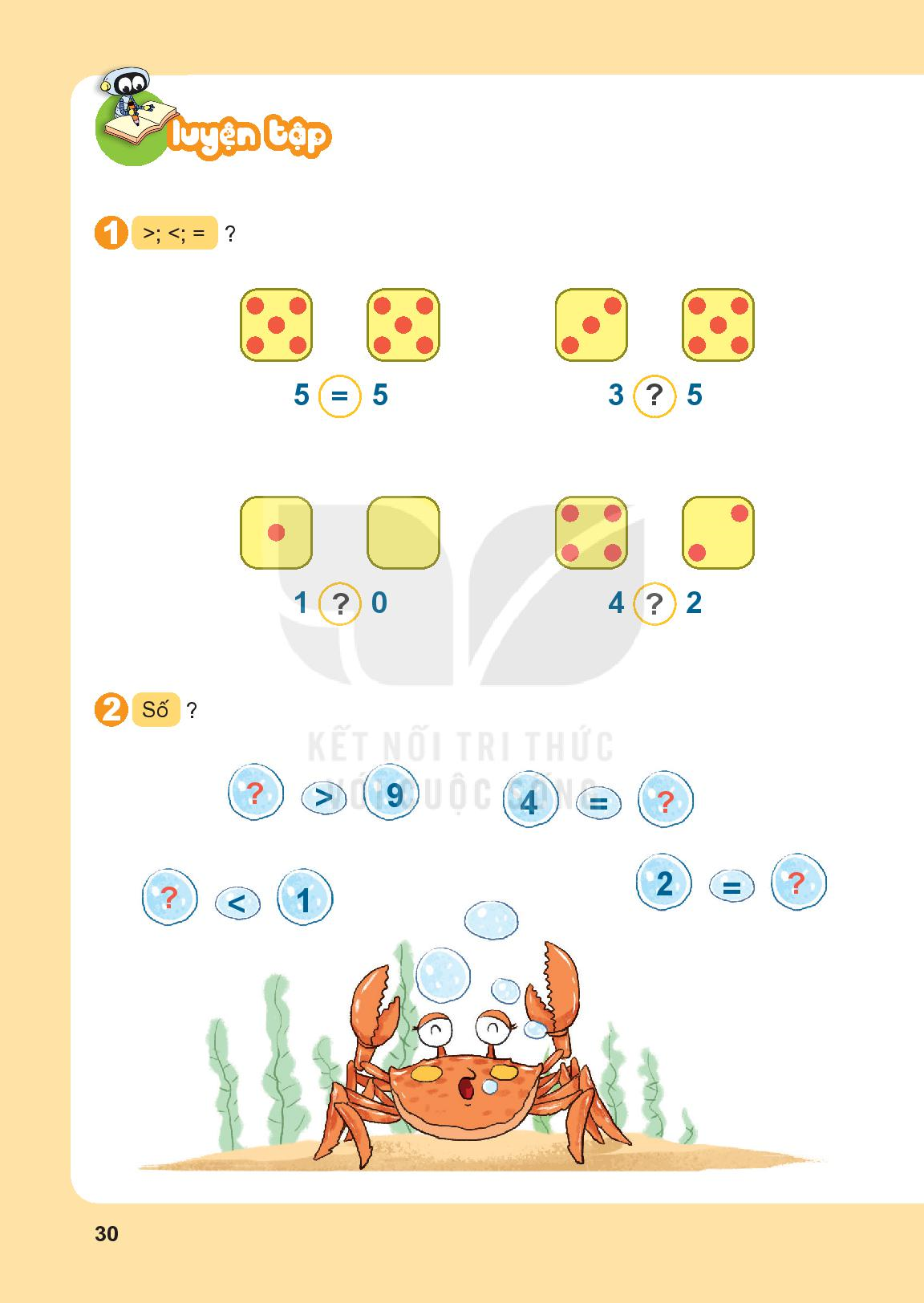 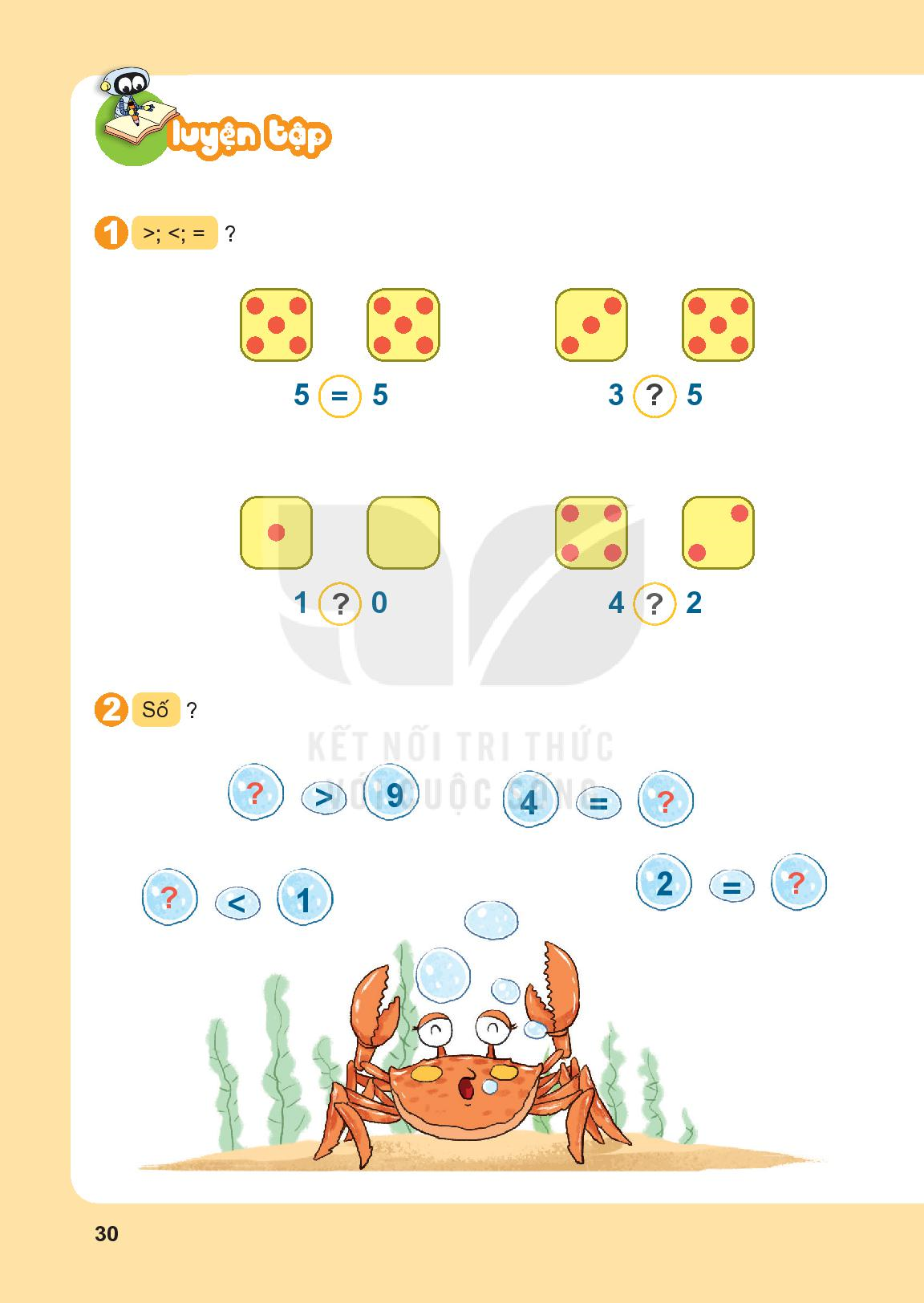 10
4
2
0
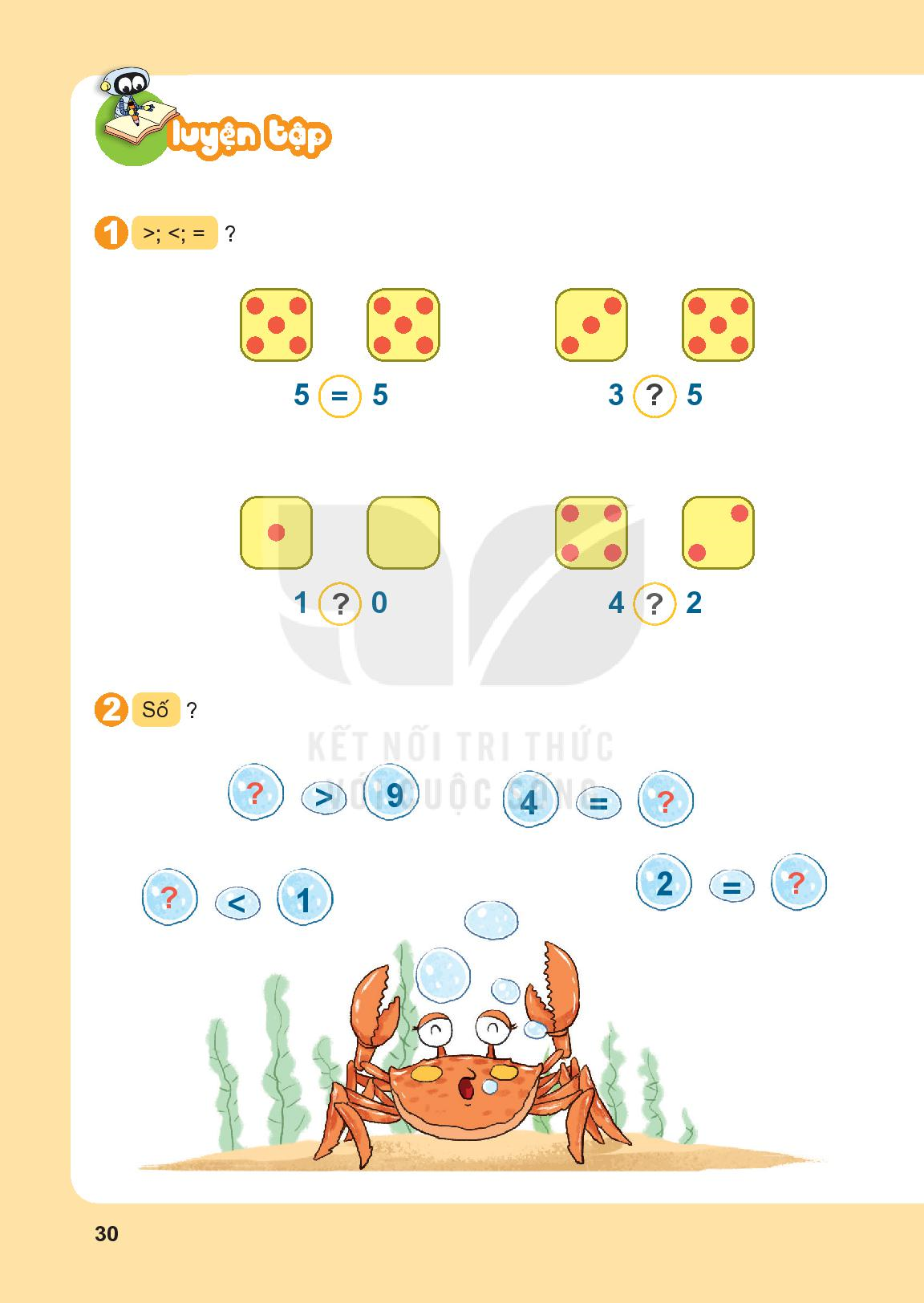 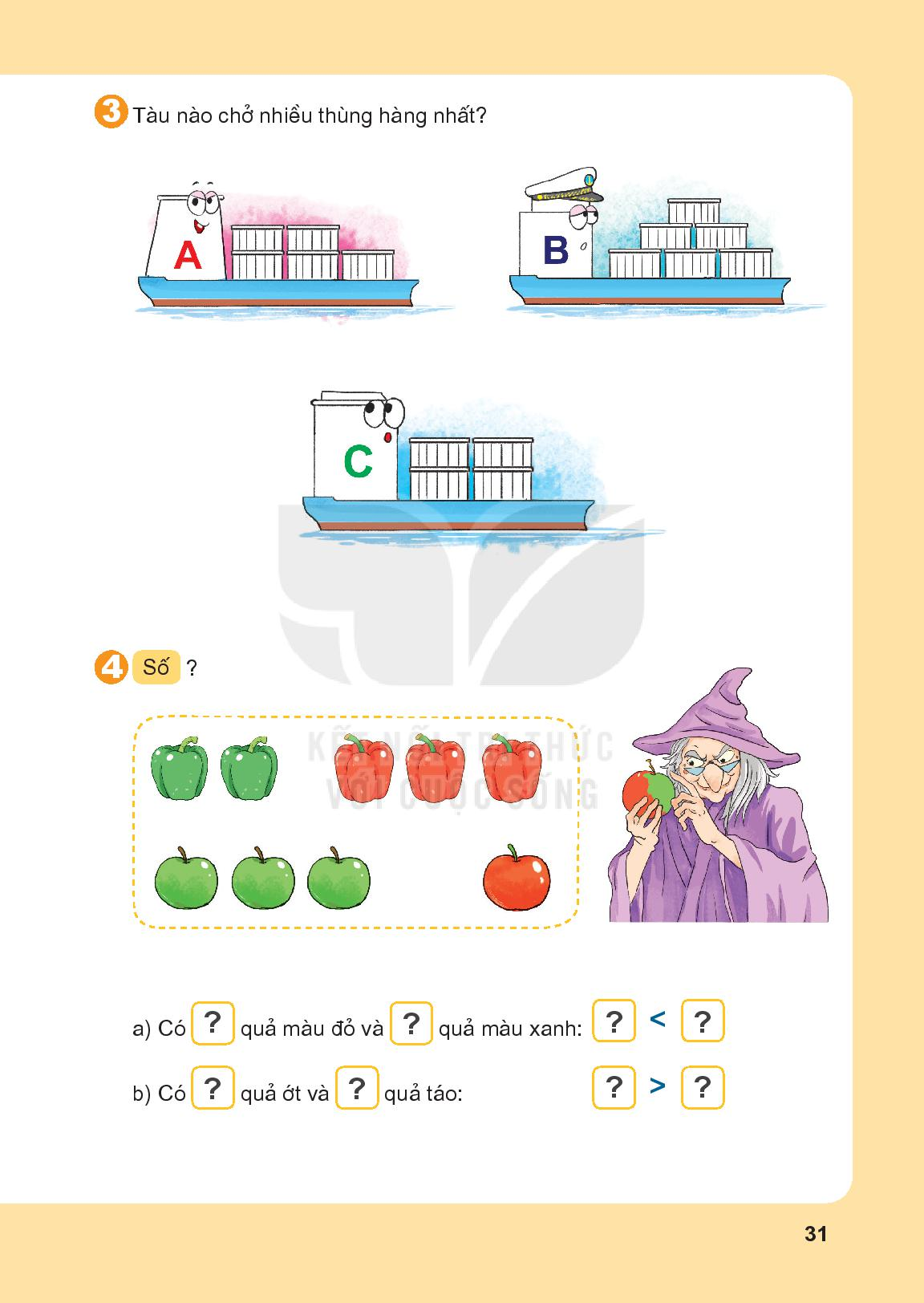 6
5
4
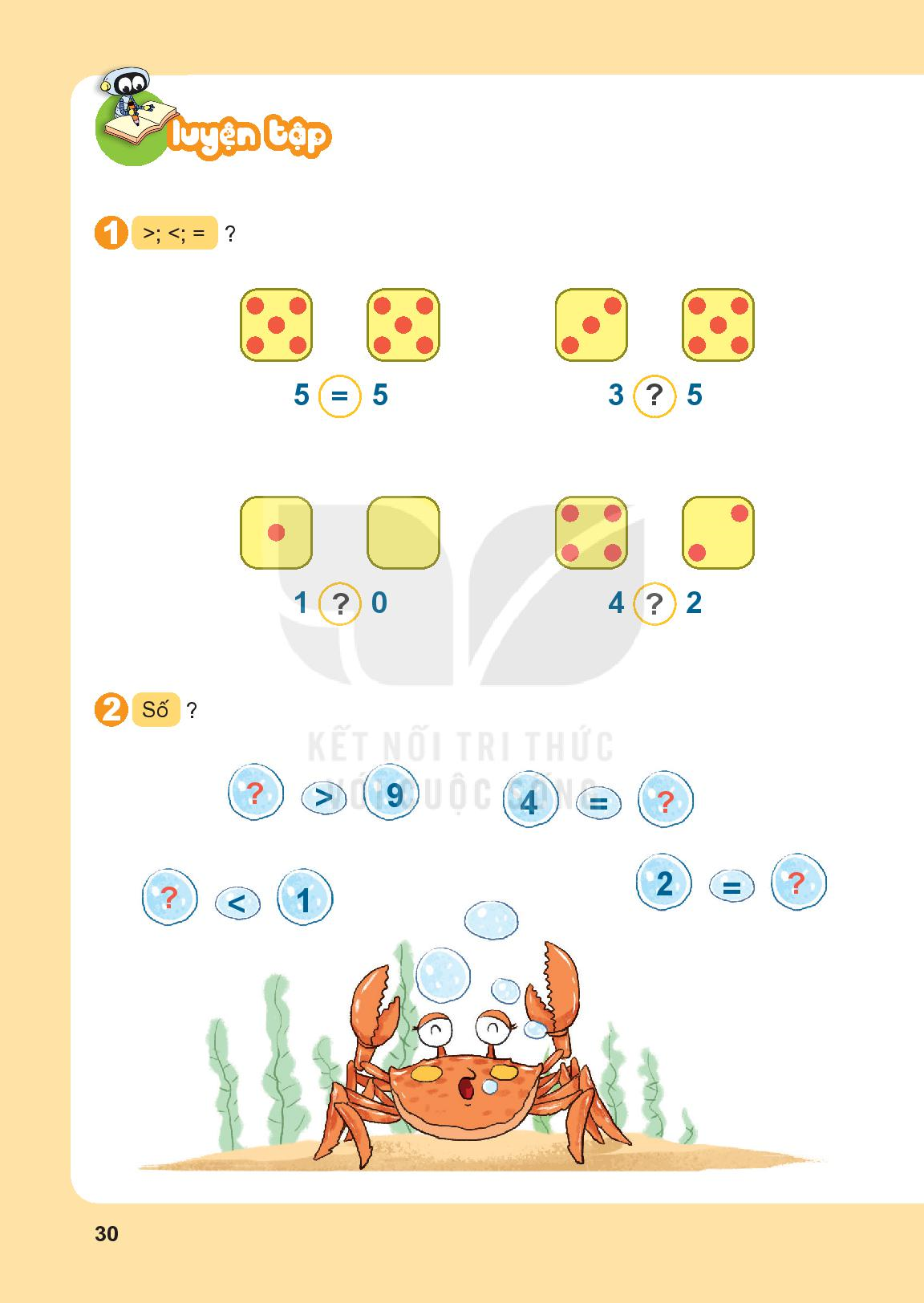 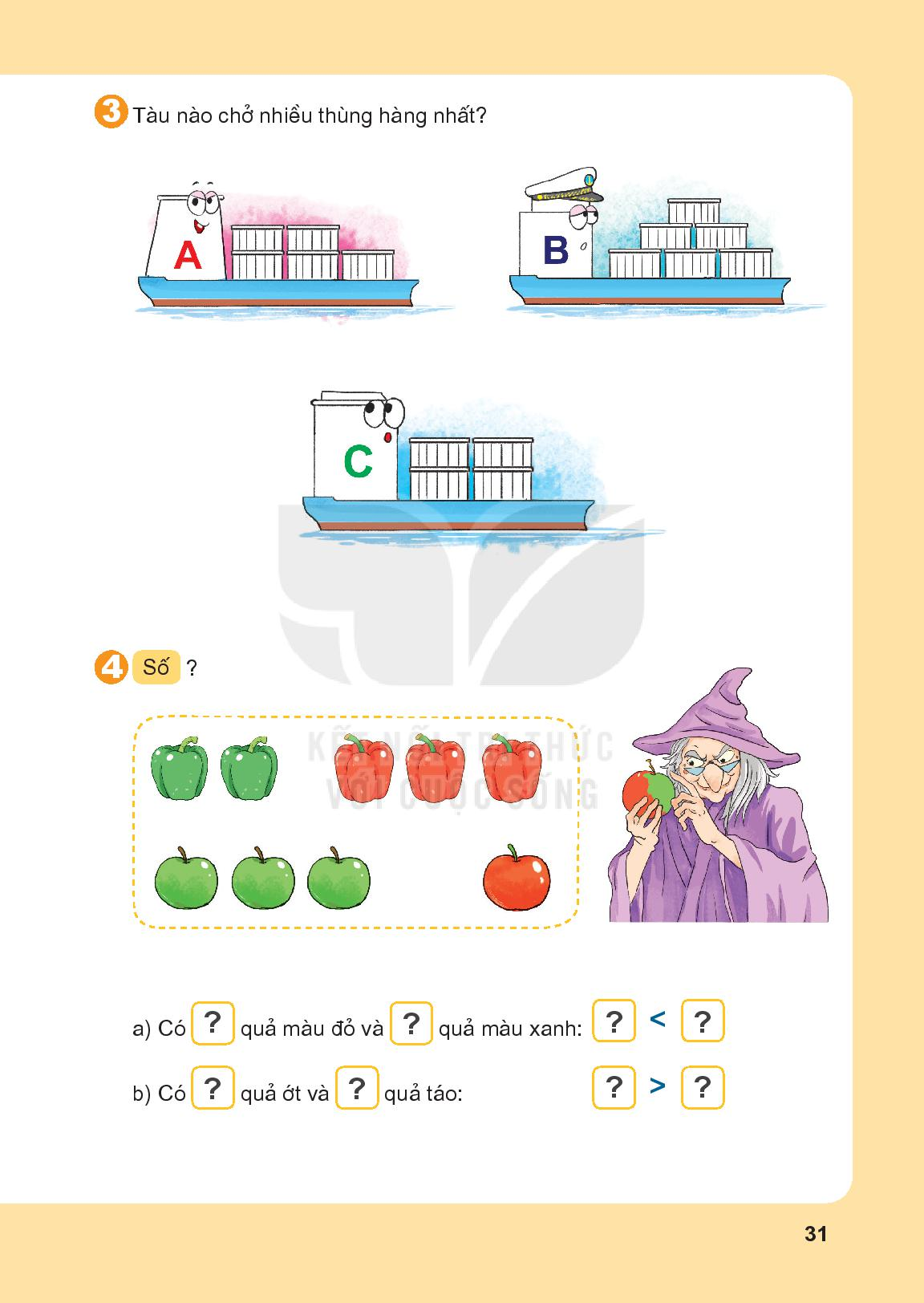 3
2
3
2
5
4
5
4